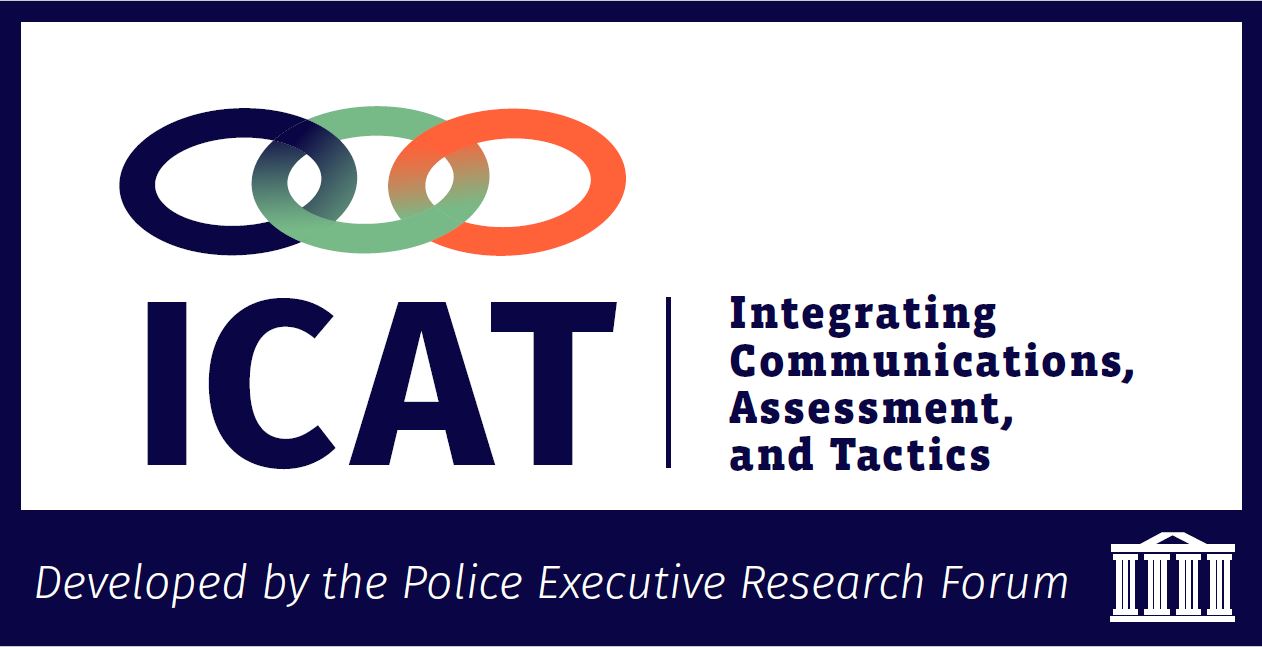 The Critical Decision-Making Model
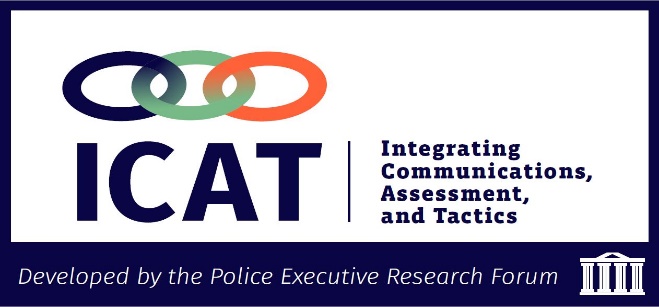 The Critical Decision-Making Model
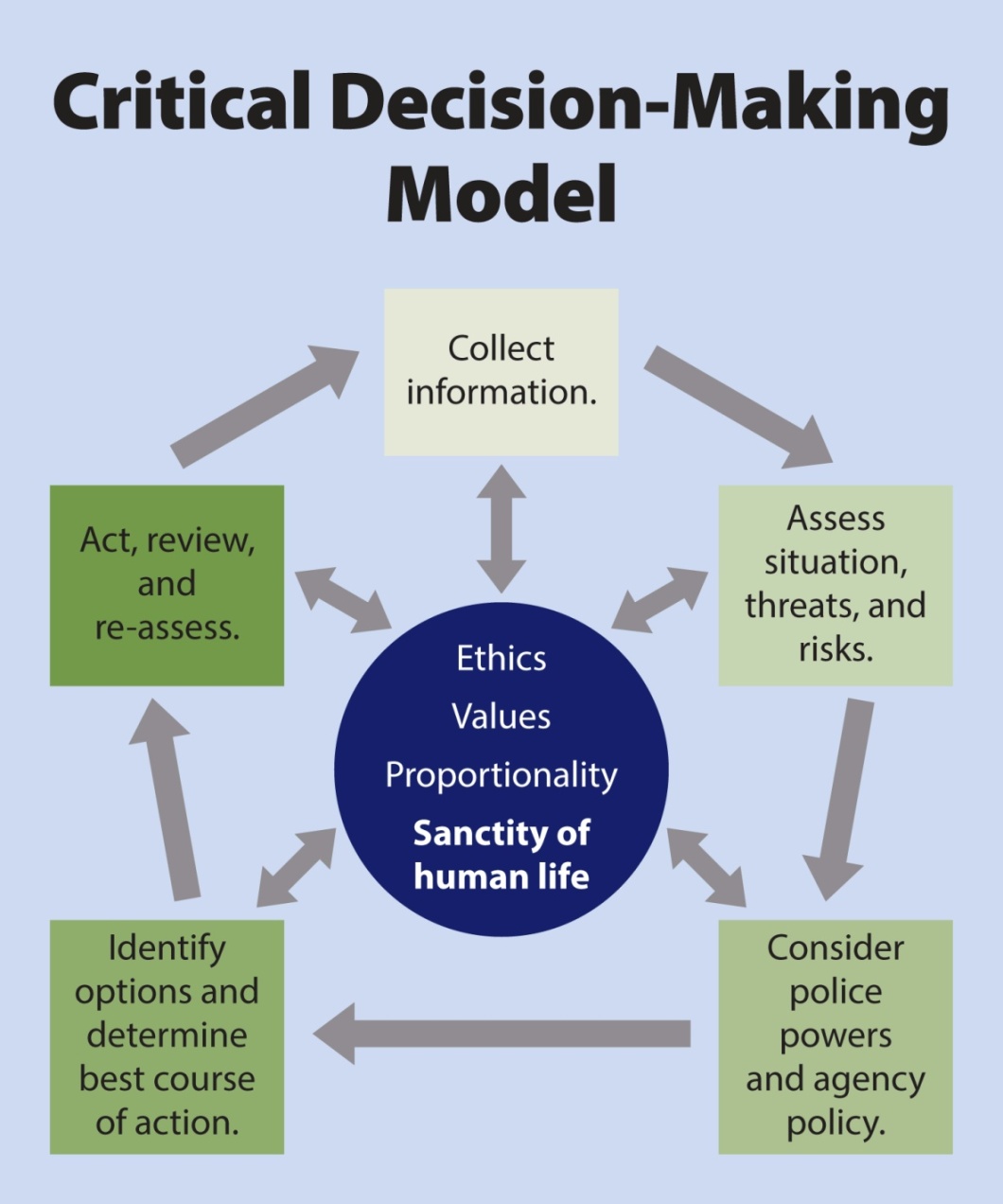 2
The Critical Decision-Making Model
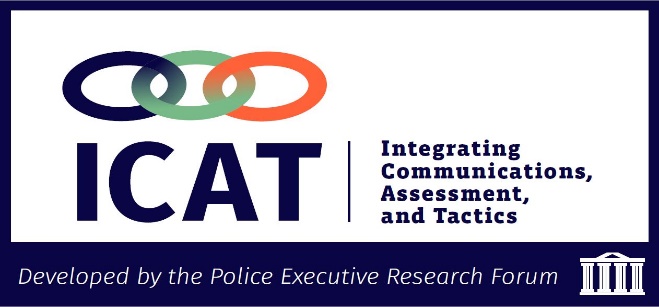 CDM Core
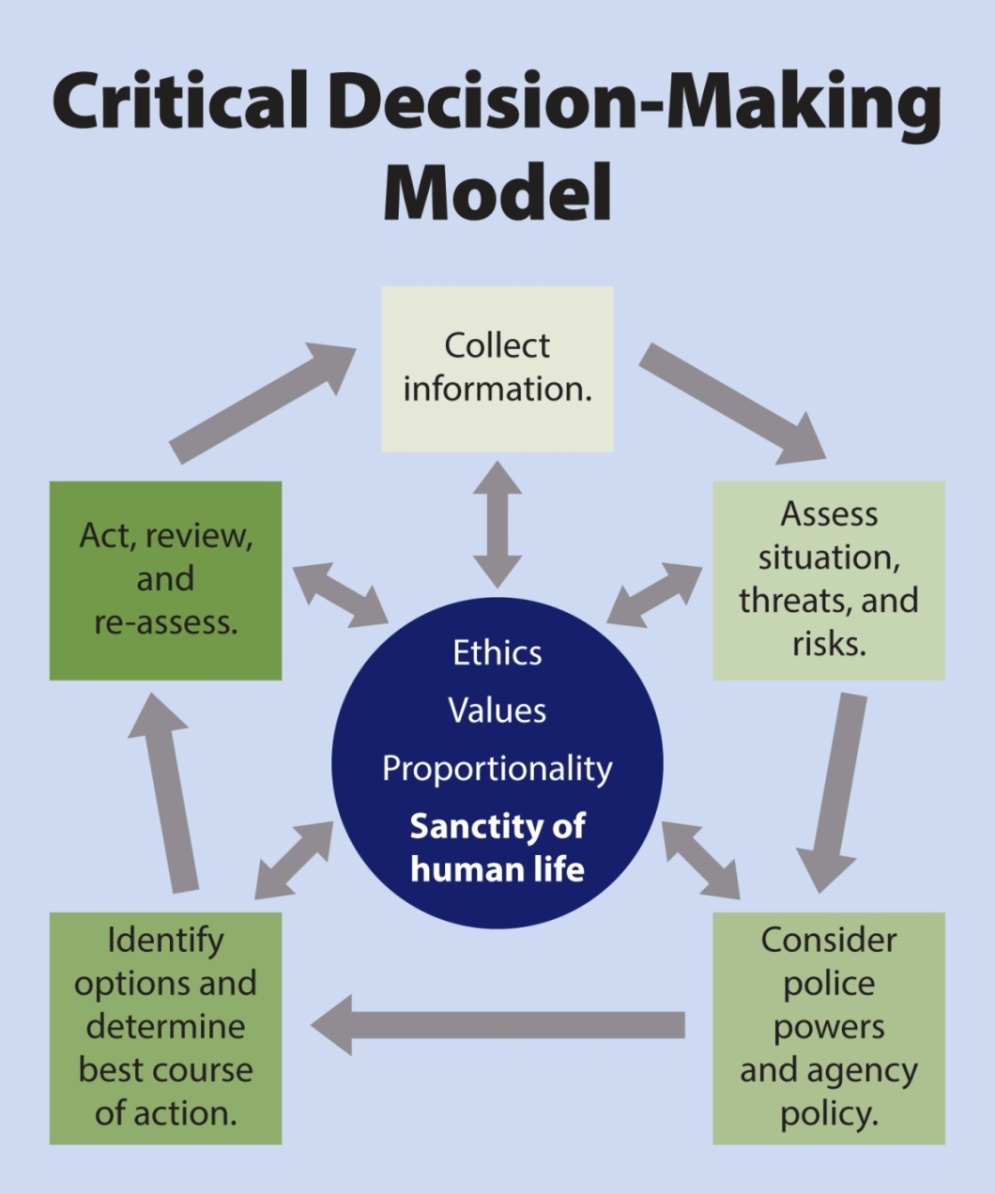 Ideals that define the agency
Ethics, values, mission statement, guiding principles and priorities
Core informs/guides each step in the model
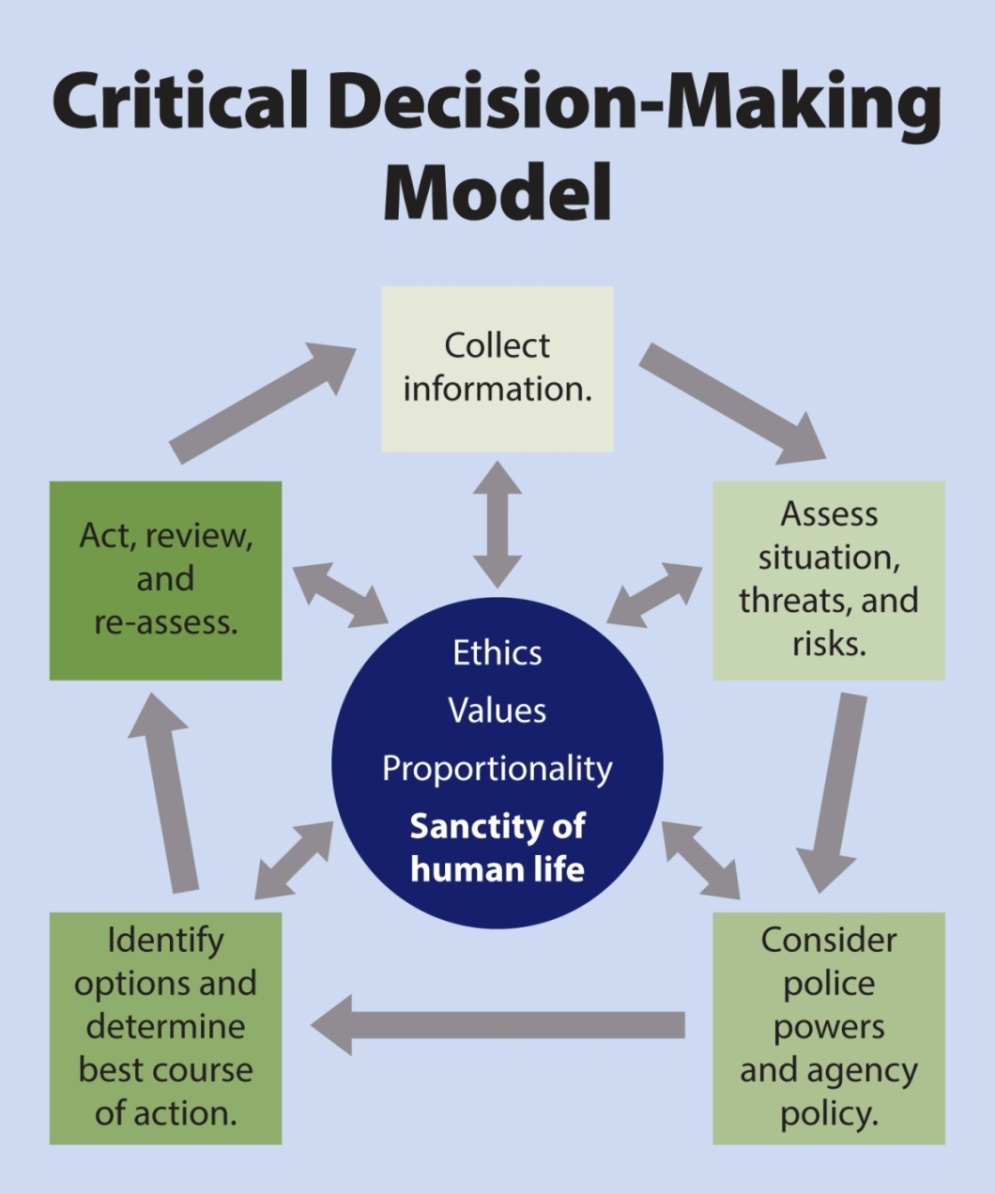 3
The Critical Decision-Making Model
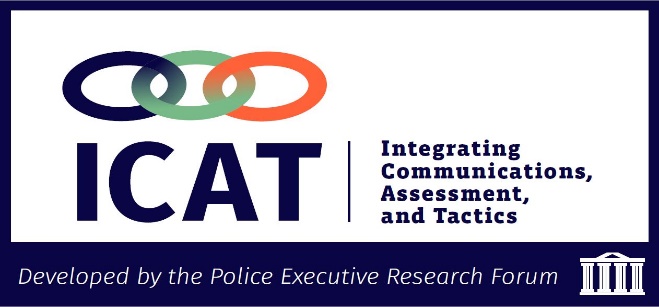 CDM Core
Nassau County, NY Police Department
Mission
Vision
Values 
Ethics
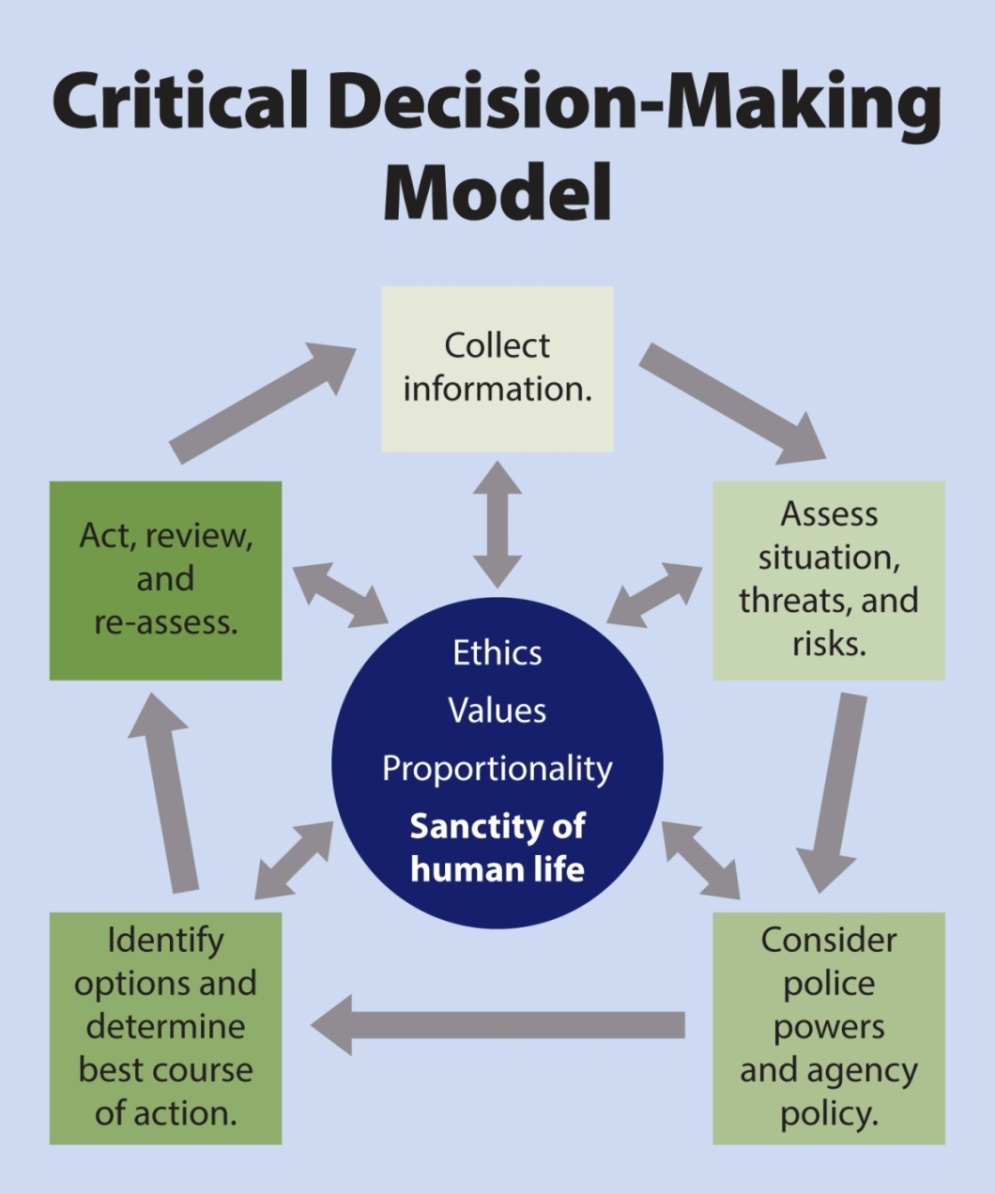 4
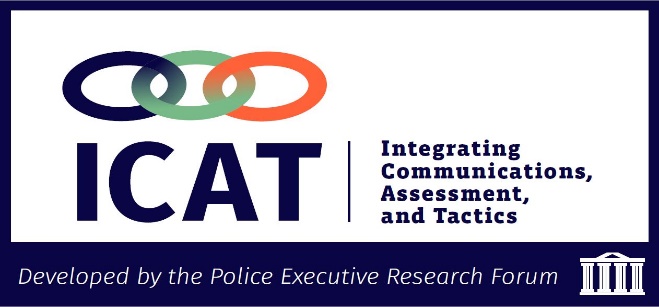 The Critical Decision-Making Model
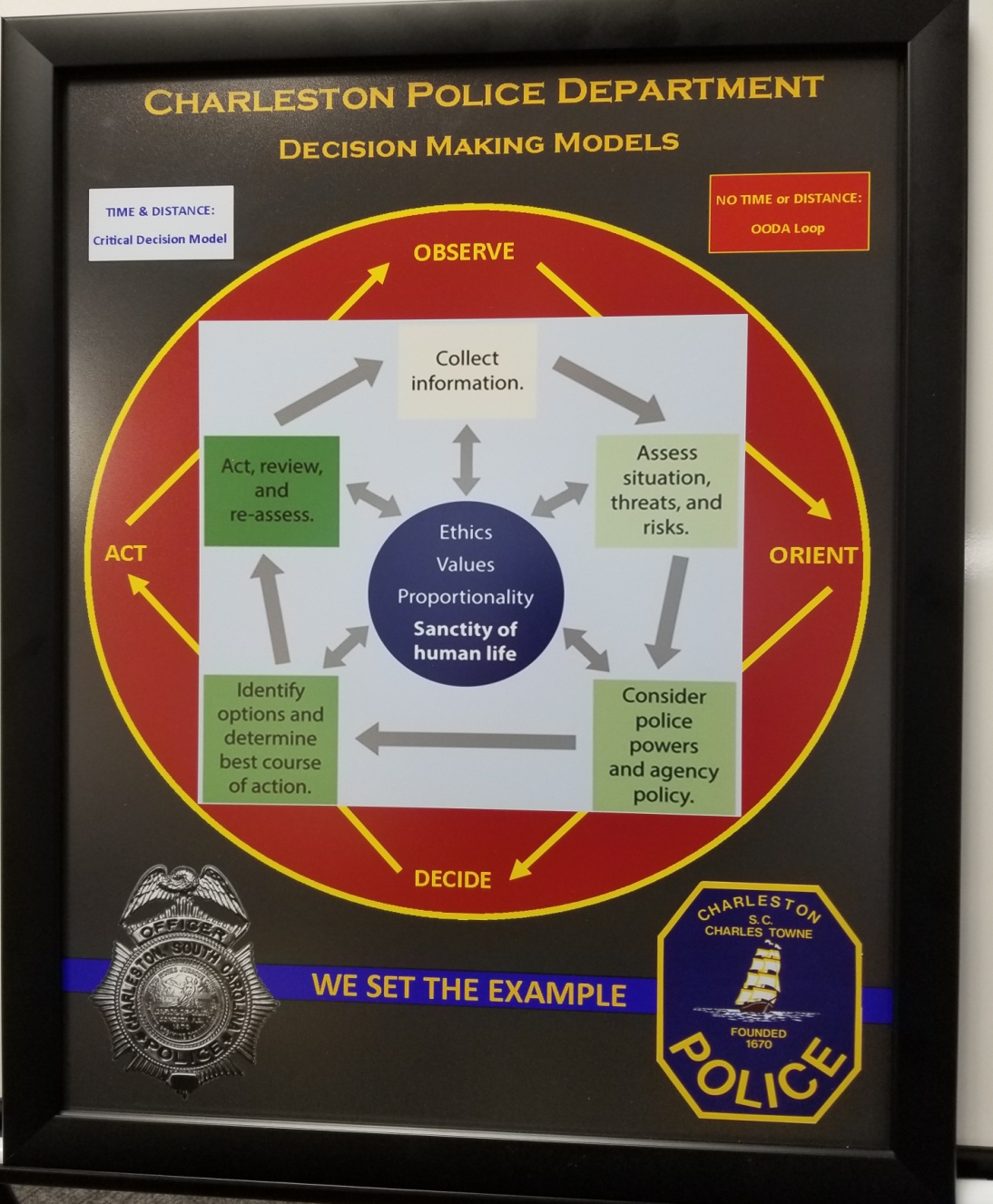 5
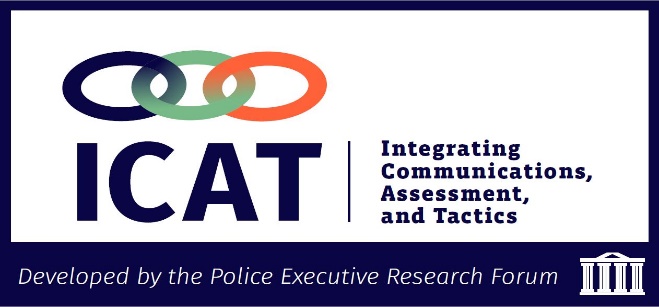 The Critical Decision-Making Model
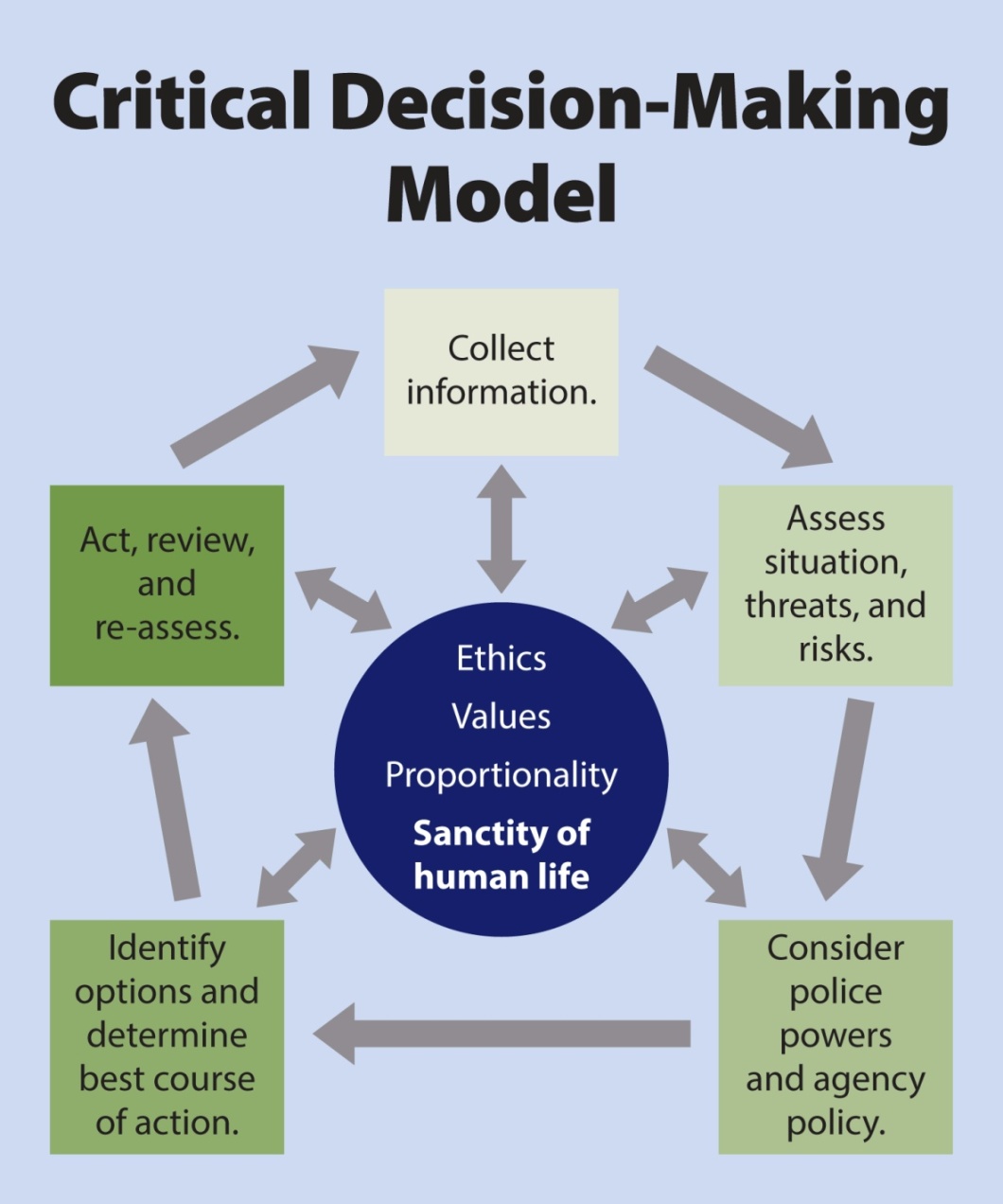 6
The Critical Decision-Making Model
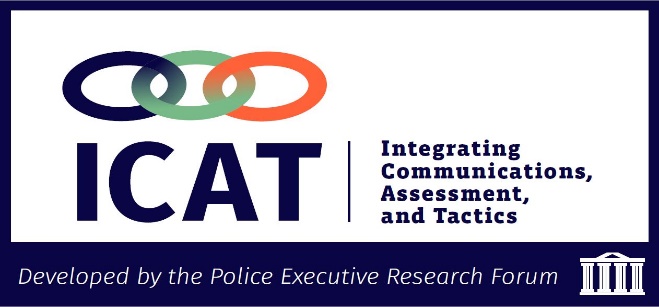 Step 1: Collect Information
Ask yourself …
What do I know about this incident (subject, victim, location)?
What else do I need to know?
What do my training and experience tell me about this type of incident?
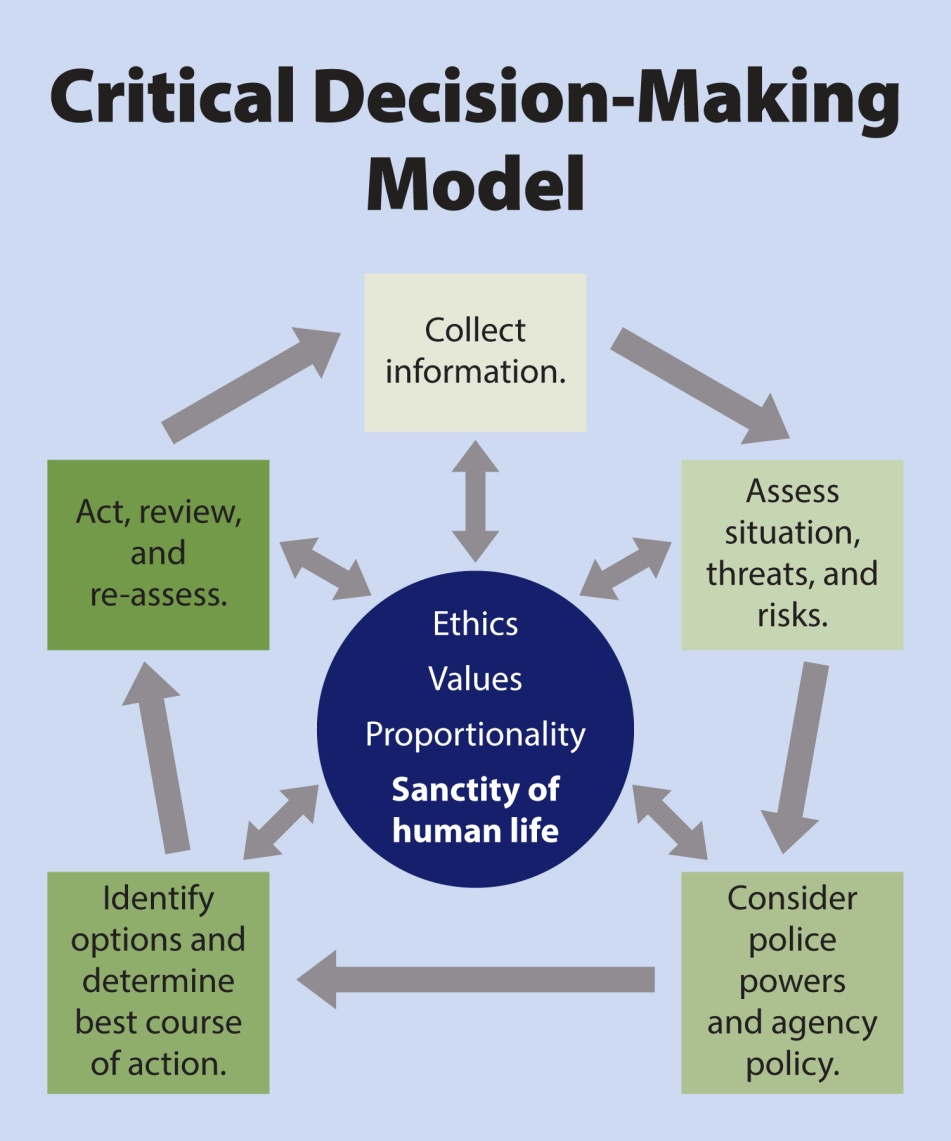 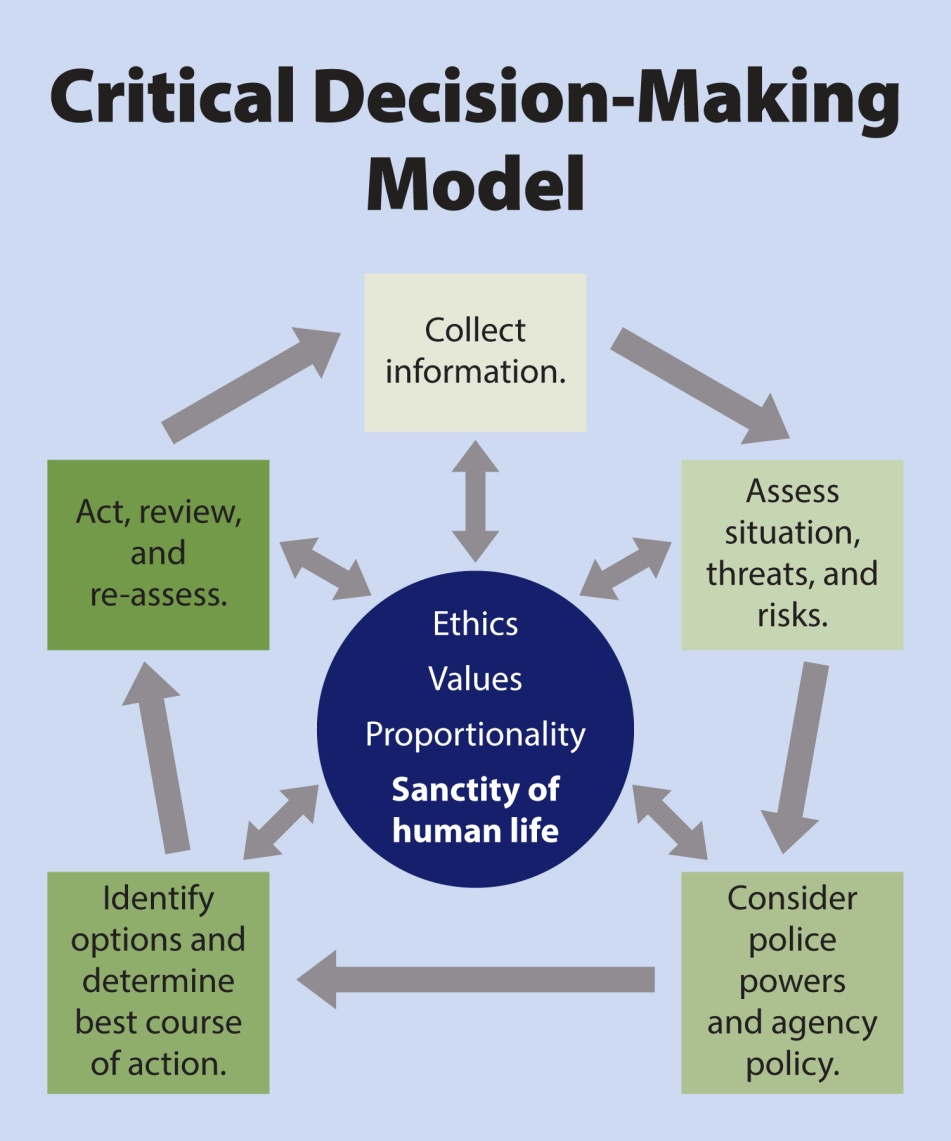 7
The Critical Decision-Making Model
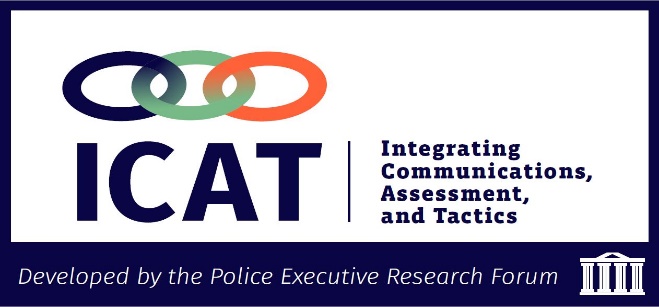 Step 1: Collect Information
Ask others (esp. Dispatch) …
What more can you tell me about this incident?
What more can you tell me about previous incidents involving this location or subjects?
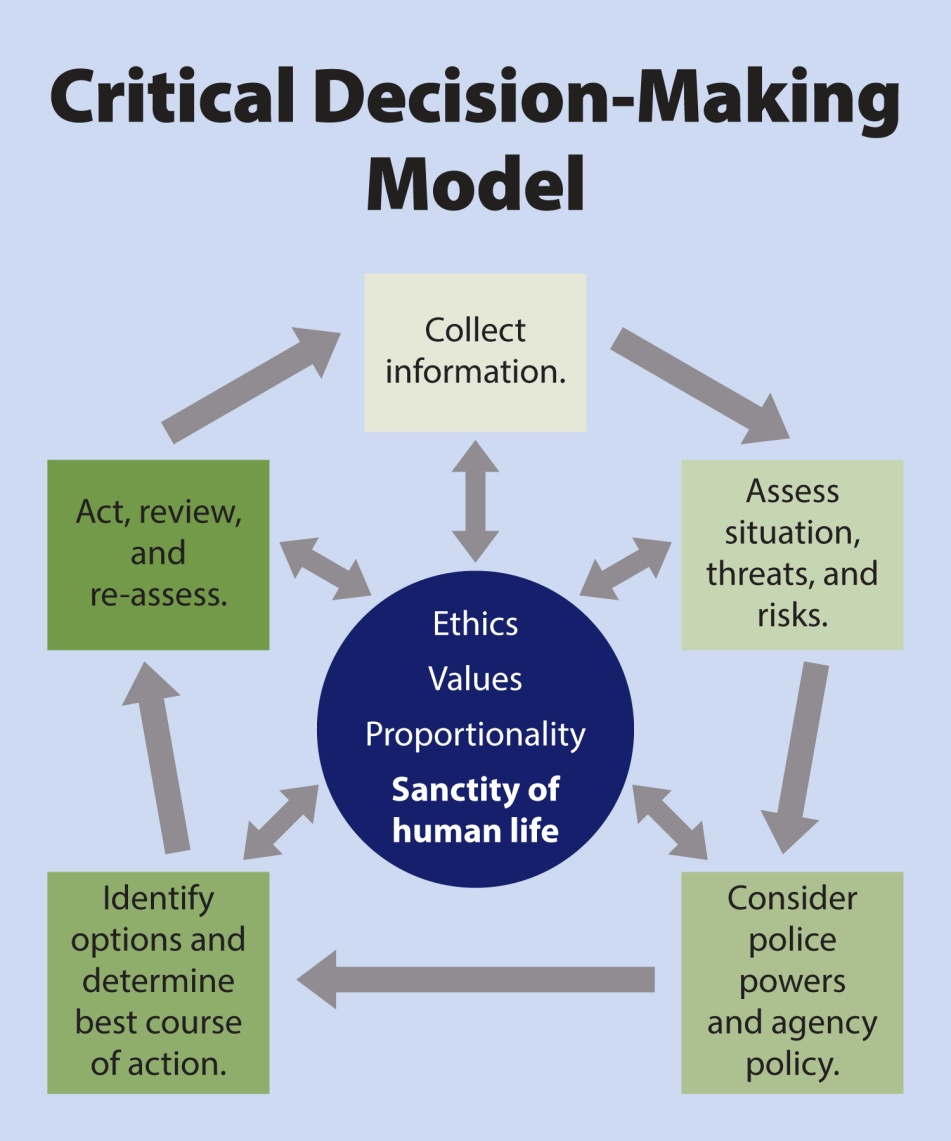 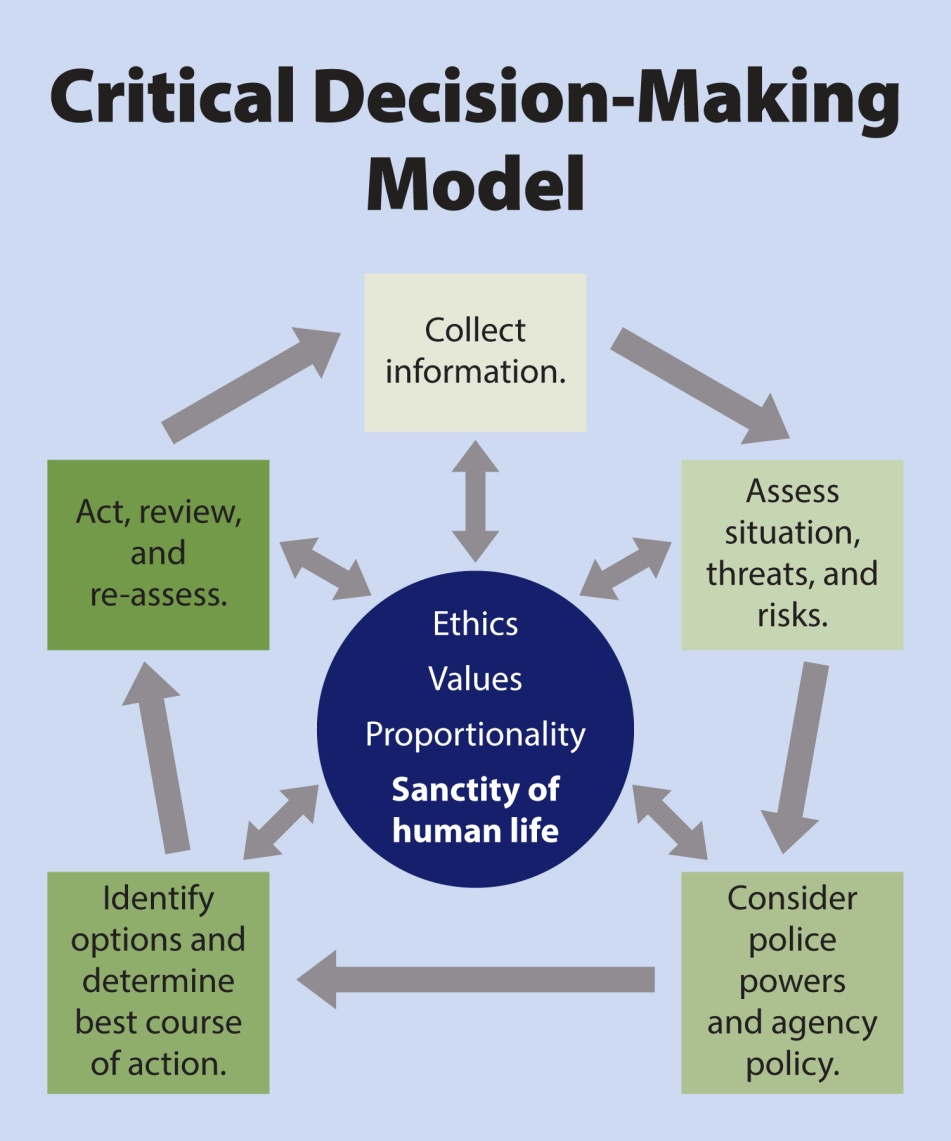 8
The Critical Decision-Making Model
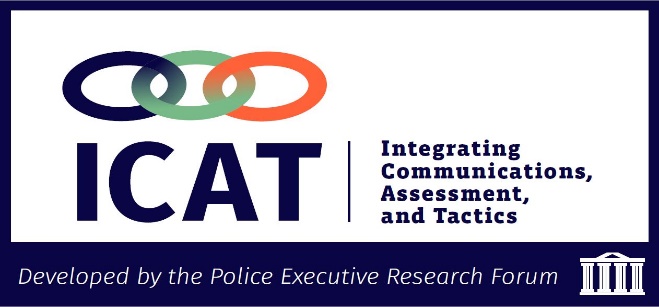 Step 1: Collect Information
Information collection is an ongoing process throughout the CDM … it doesn’t stop at Step 1 
If you’re not getting the information you need … keep asking!
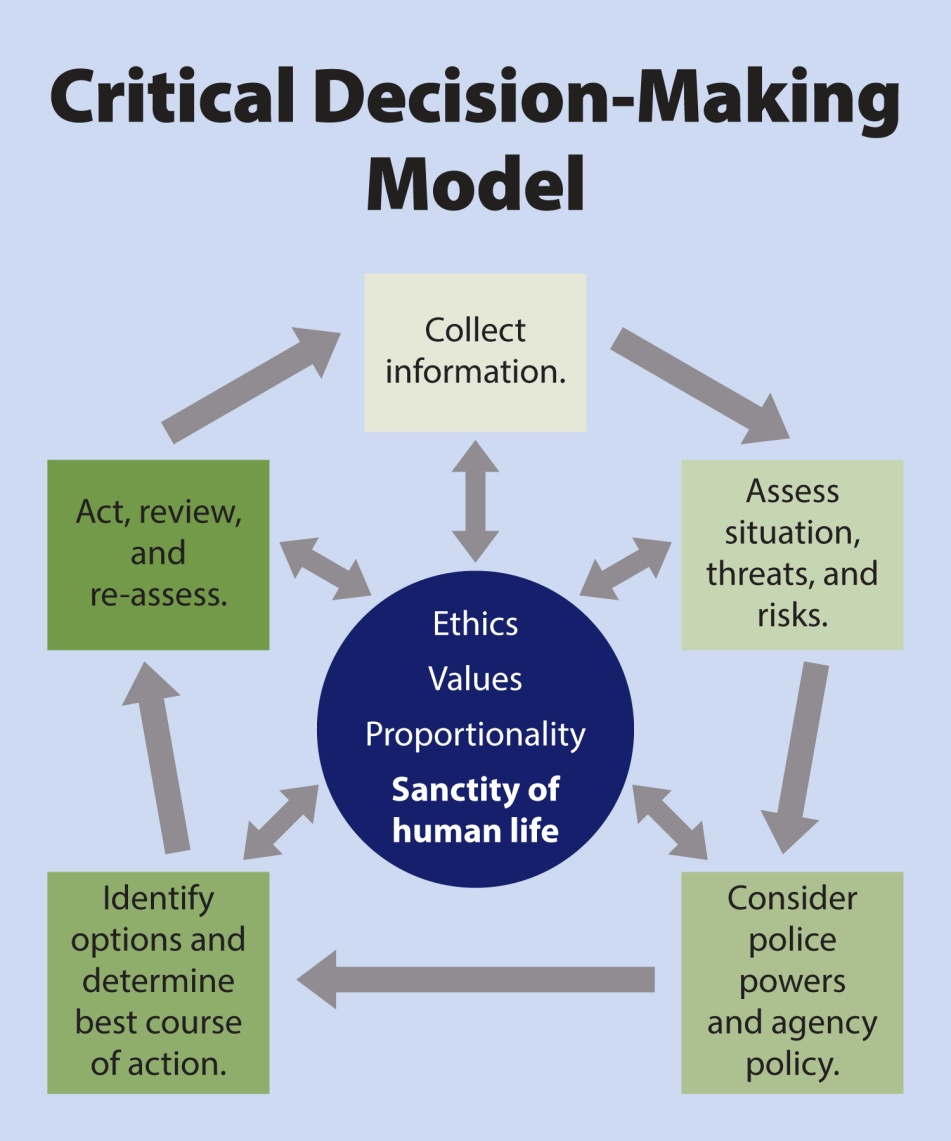 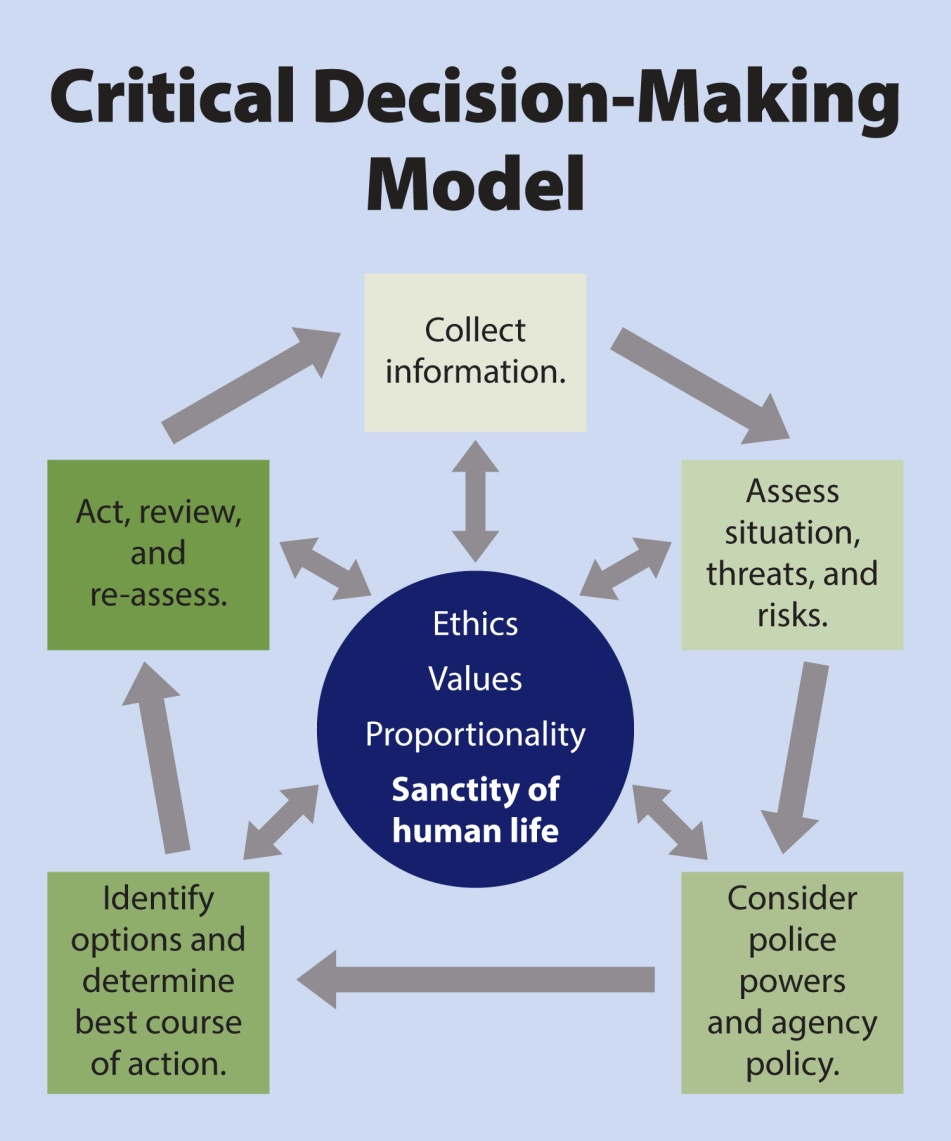 9
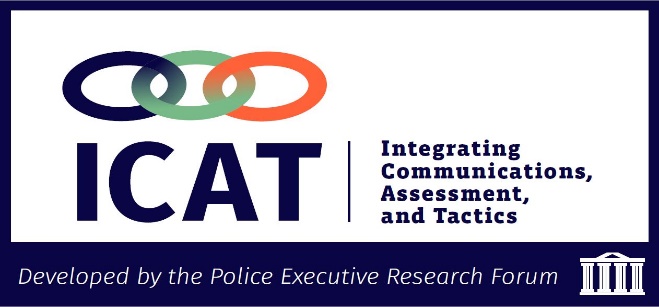 The Critical Decision-Making Model
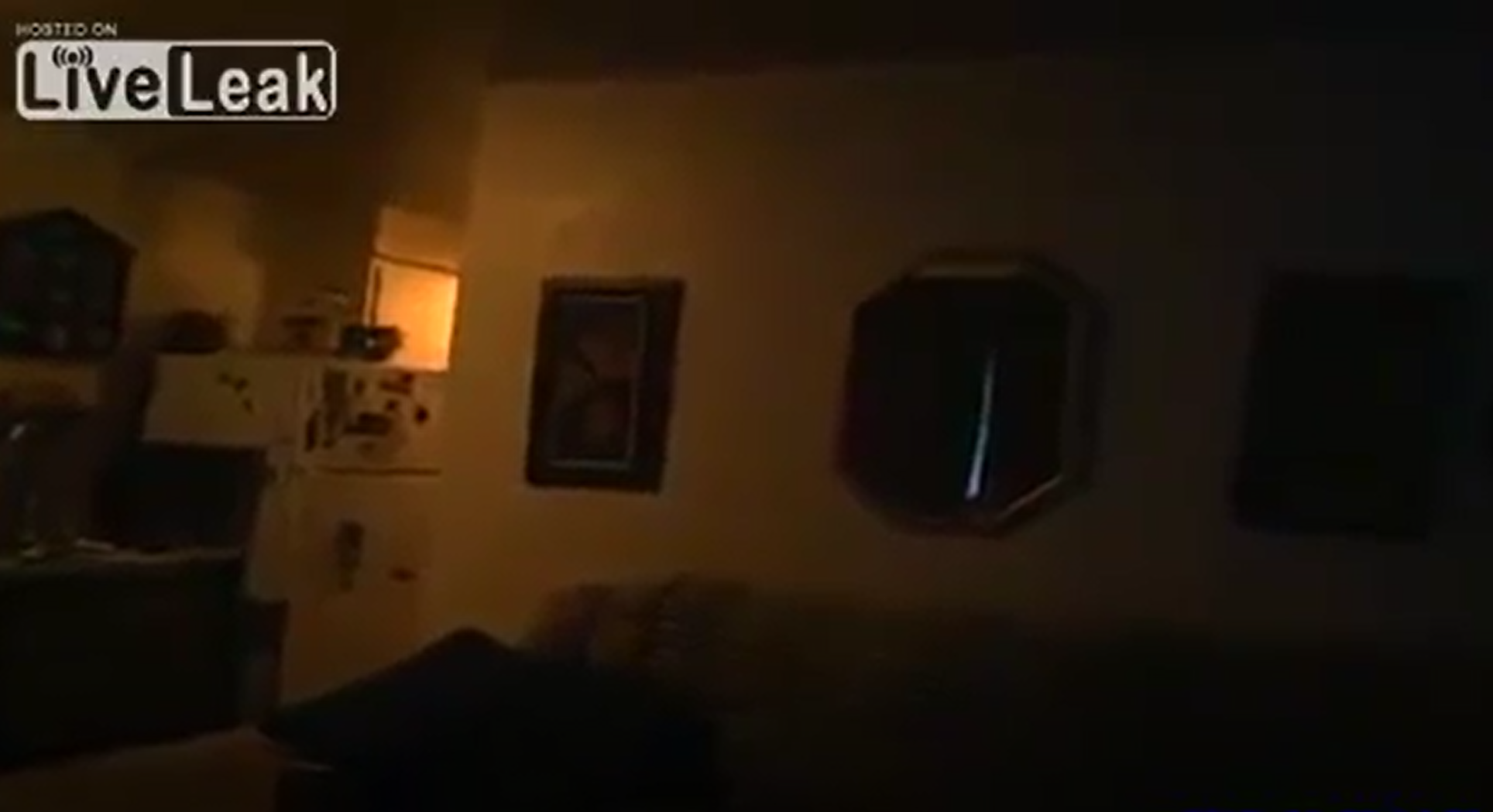 Coeur d’Alene, ID
10
[Speaker Notes: Link to video: https://www.youtube.com/watch?v=_FcrJDhelug]
The Critical Decision-Making Model
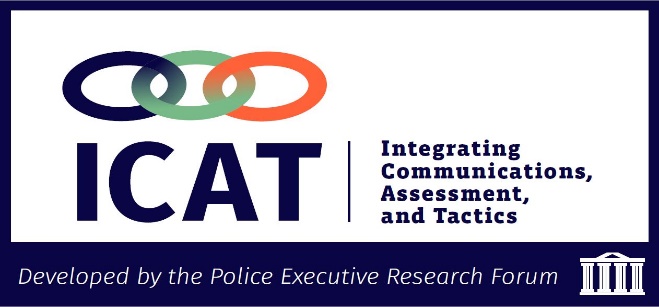 Step 2: Assess Situation, Threats & Risk
Ask yourself …
Do I need to take immediate action?
What more information do I need?
Am I trained and equipped to handle this situation myself 
What is the threat/risk?
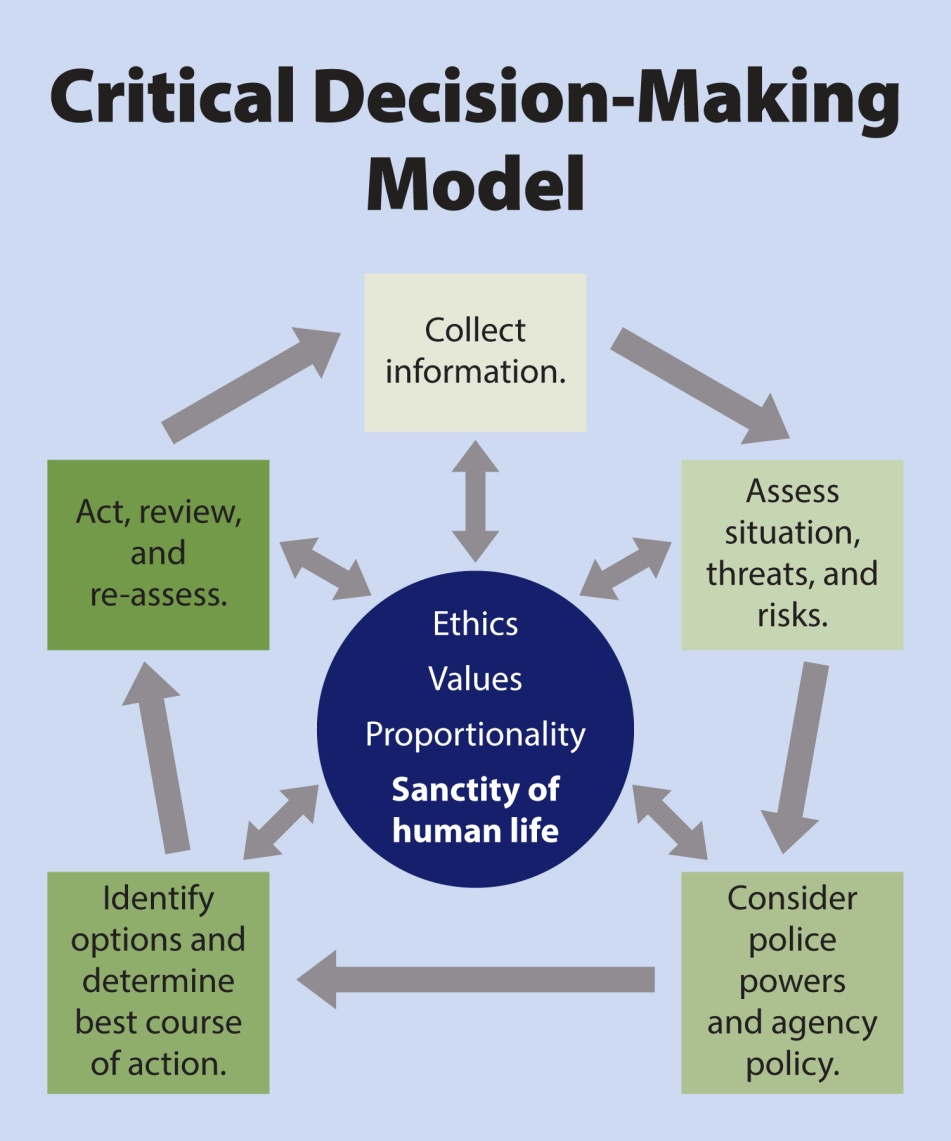 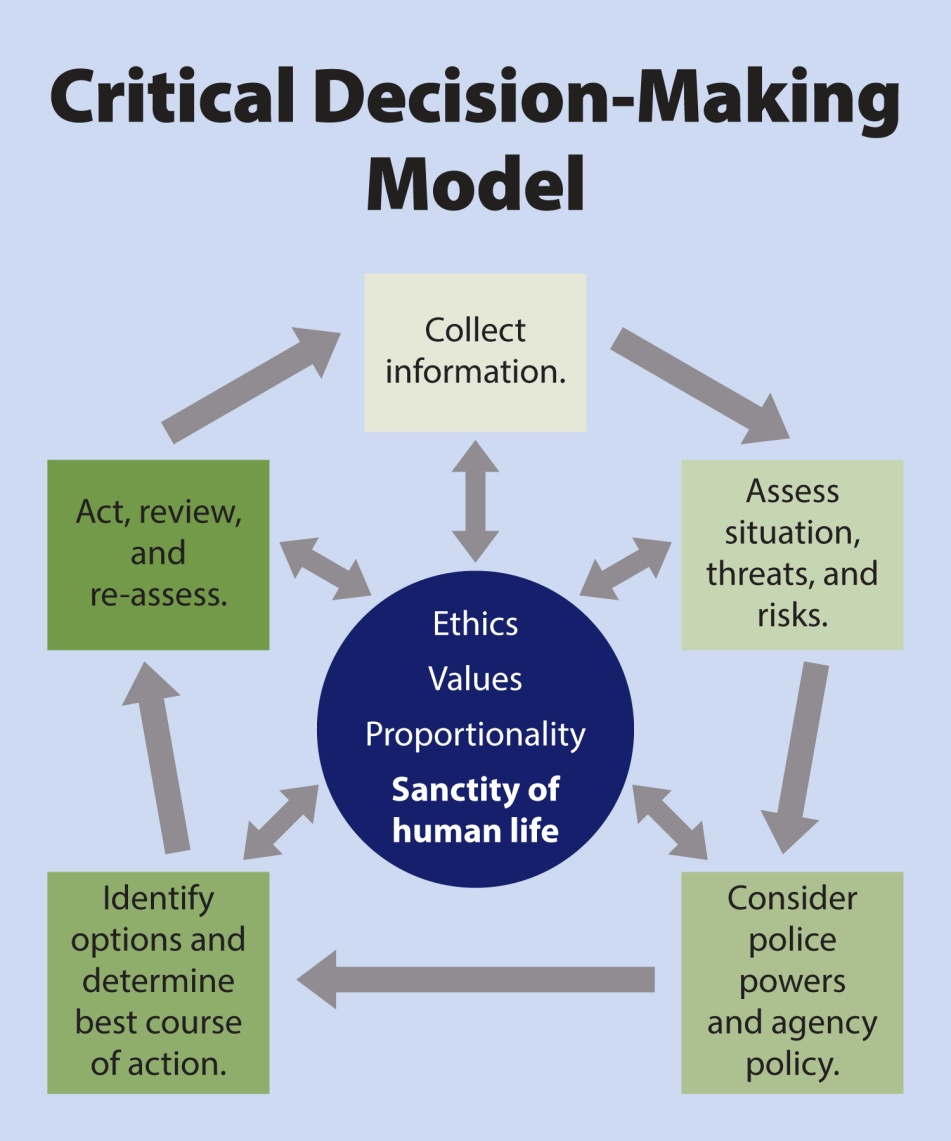 11
The Critical Decision-Making Model
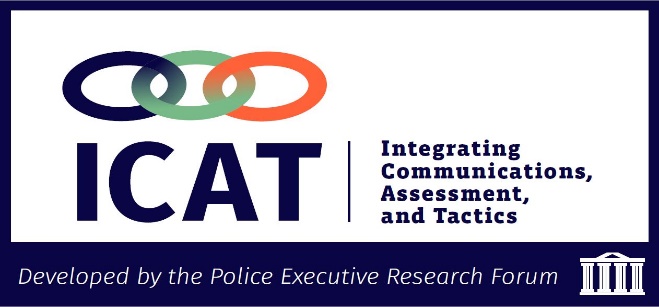 Threat Assessment
Accurately assess person, object or environmental factors that could put officer/public at risk
Two risk categories at this stage:
High risk
Unknown risk
Guard against officer complacency
12
The Critical Decision-Making Model
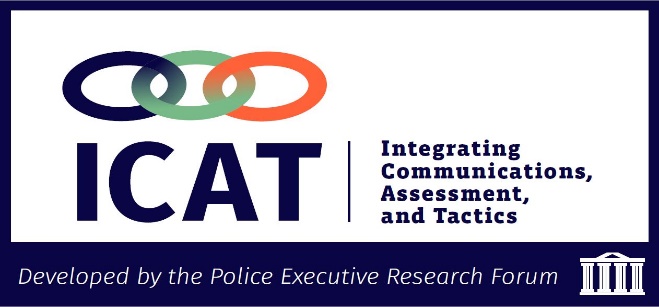 Threat Assessment
Assess the subject’s:
Means
Ability
Opportunity
Intent
Watch out for “transfer of malice” (or aggression)
13
The Critical Decision-Making Model
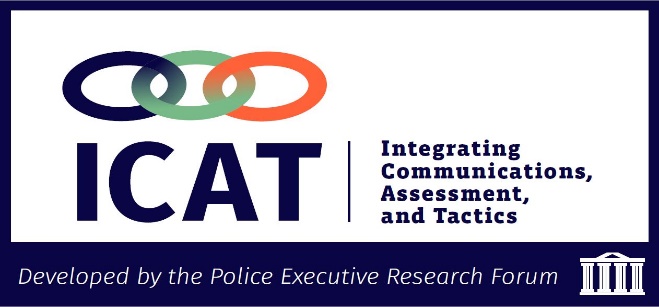 Begin developing a working strategy
Minimize risk to victim and public
Maximize officer safety
Minimize risk to subject
Allow for safe detention of subject
Allow for recovery, preservation of evidence
14
The Critical Decision-Making Model
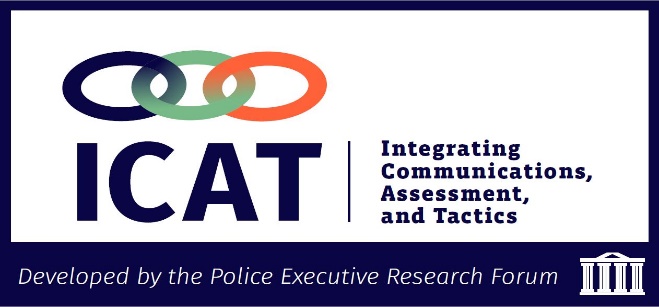 Step 3: Consider Police Powers & Agency Policy
Ask yourself …
What legal powers do I have to take action?
What agency policies control my response?
Are there other issues I should think about (jurisdictional matters, mutual aid, etc.)?
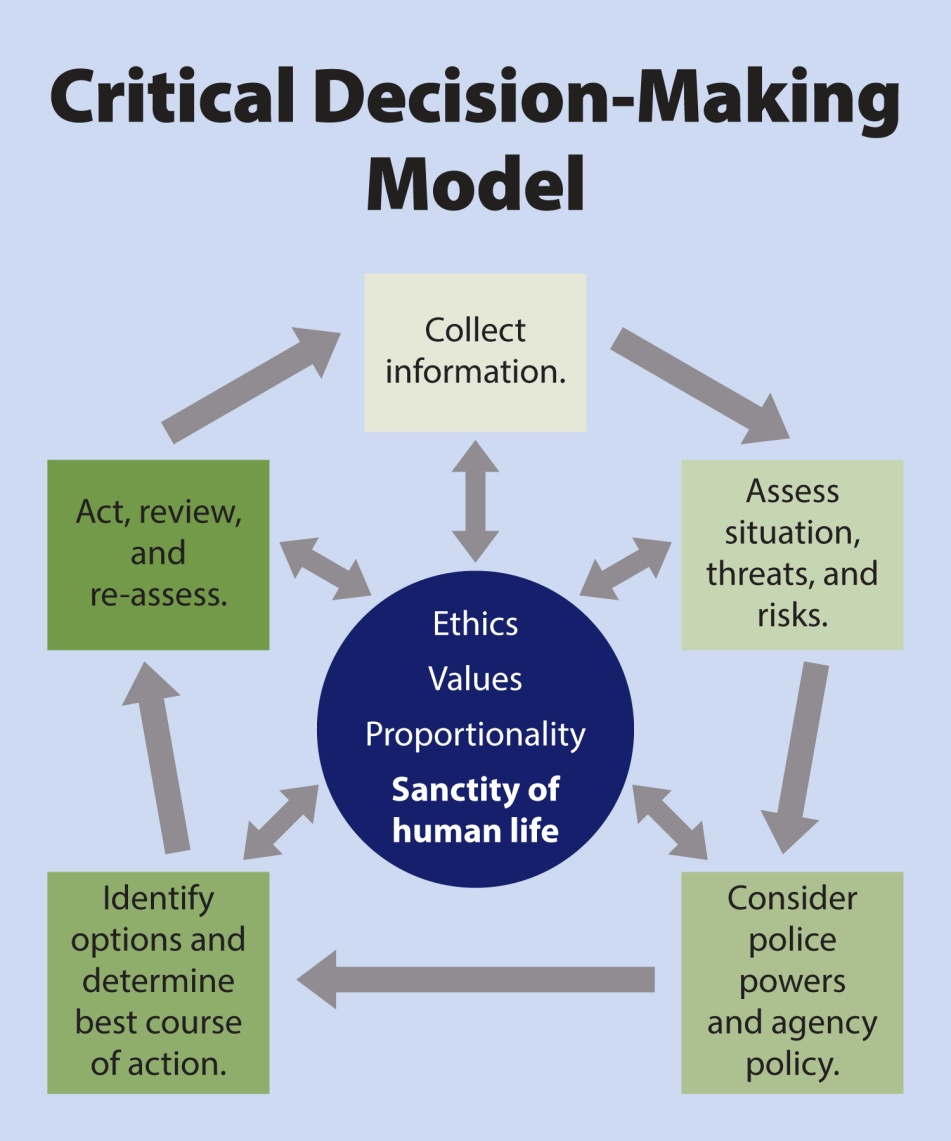 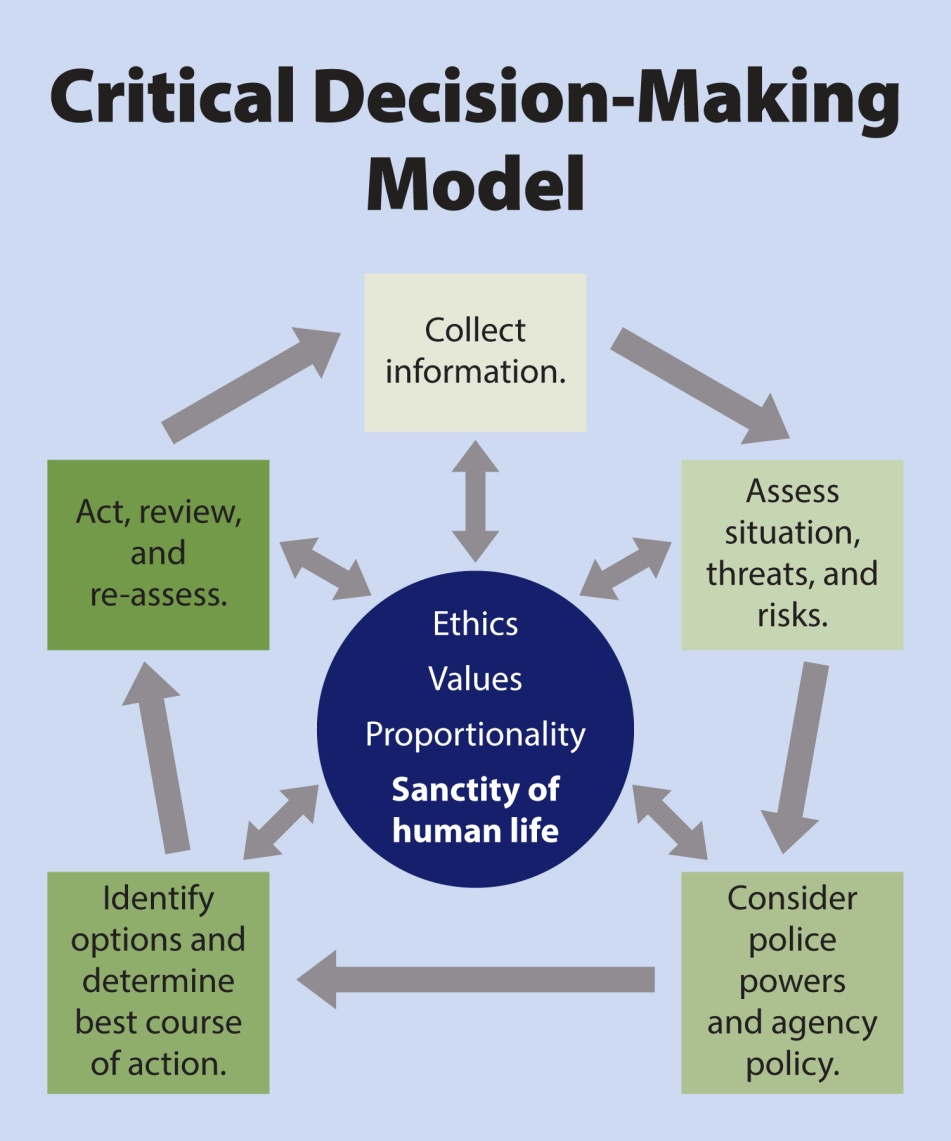 15
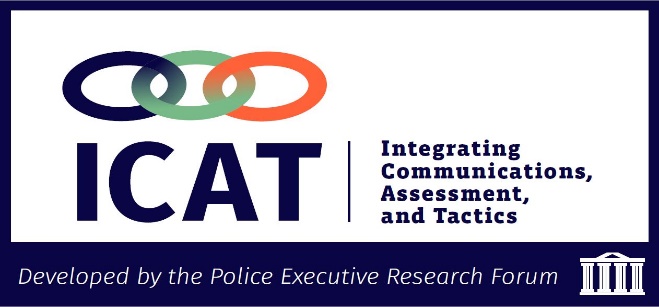 The Critical Decision-Making Model
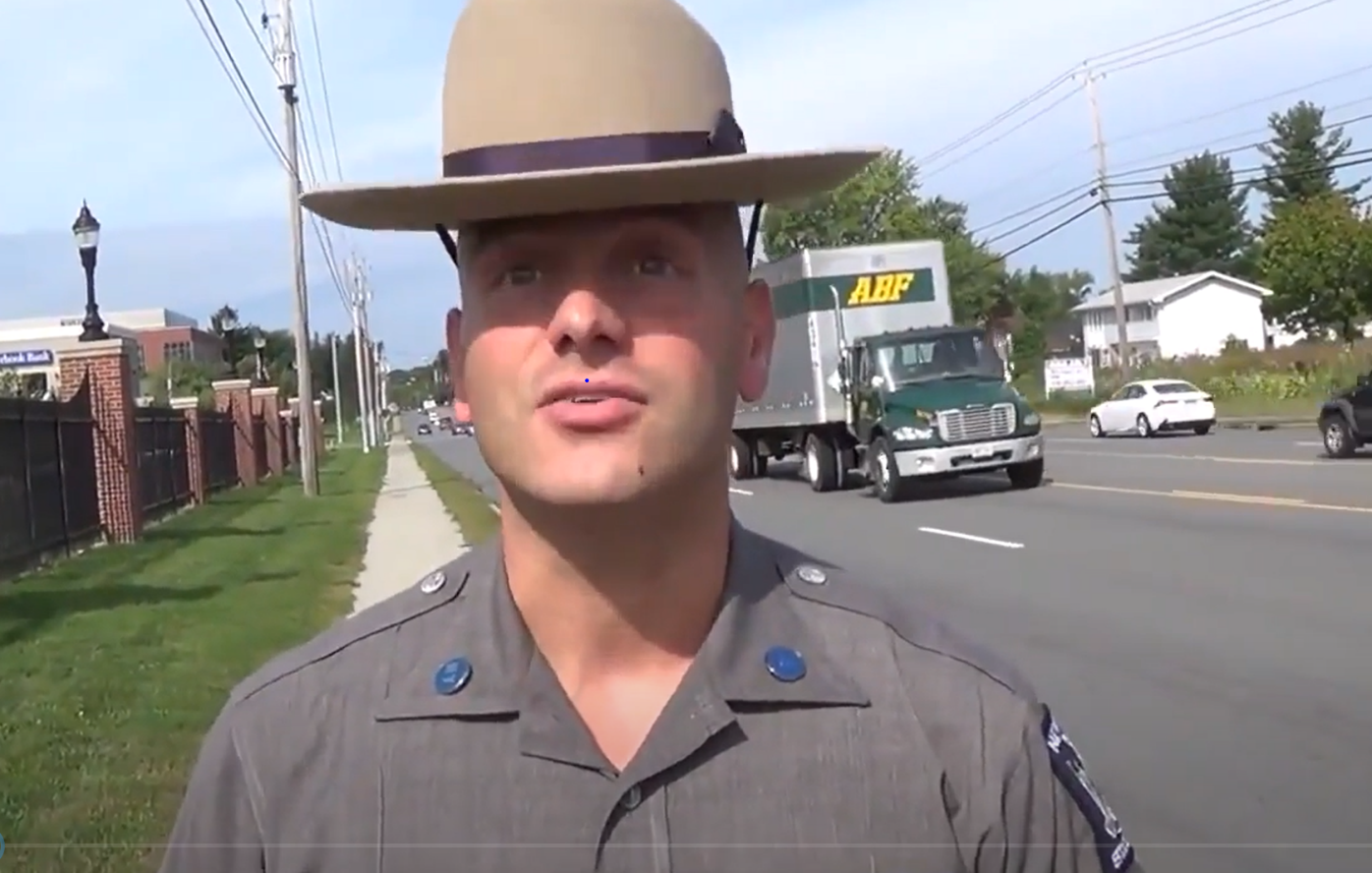 New York State Police attempts to ID individual
16
[Speaker Notes: Link to video: https://www.youtube.com/watch?v=jlb7goXKxFQ&feature=youtu.be]
The Critical Decision-Making Model
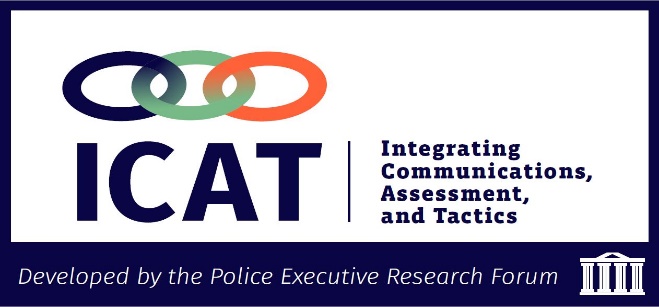 Step 4: Identify Options, Determine Best Course of Action
Ask yourself …
What am I trying to achieve?
What options do I have?
What contingencies must I consider if I choose a particular option?
Do I need to act now, or can I wait?
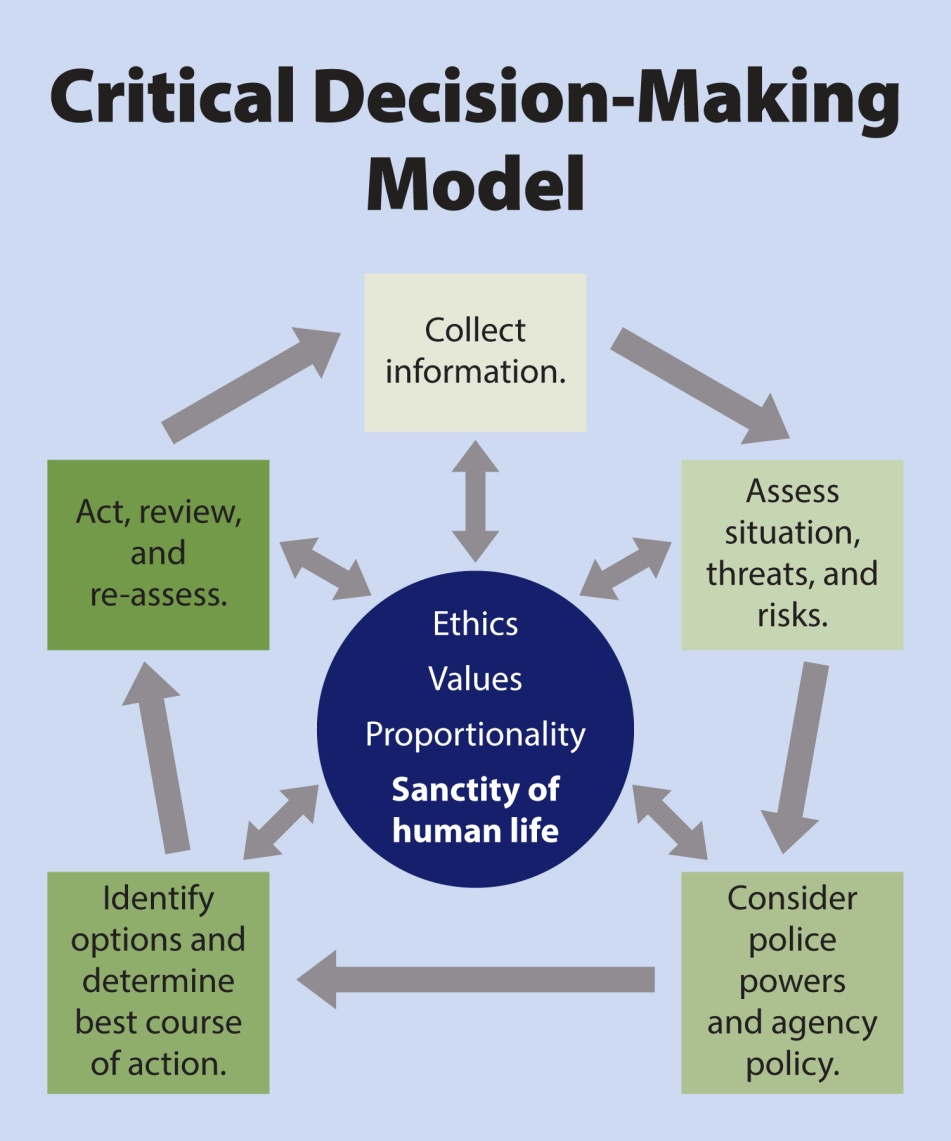 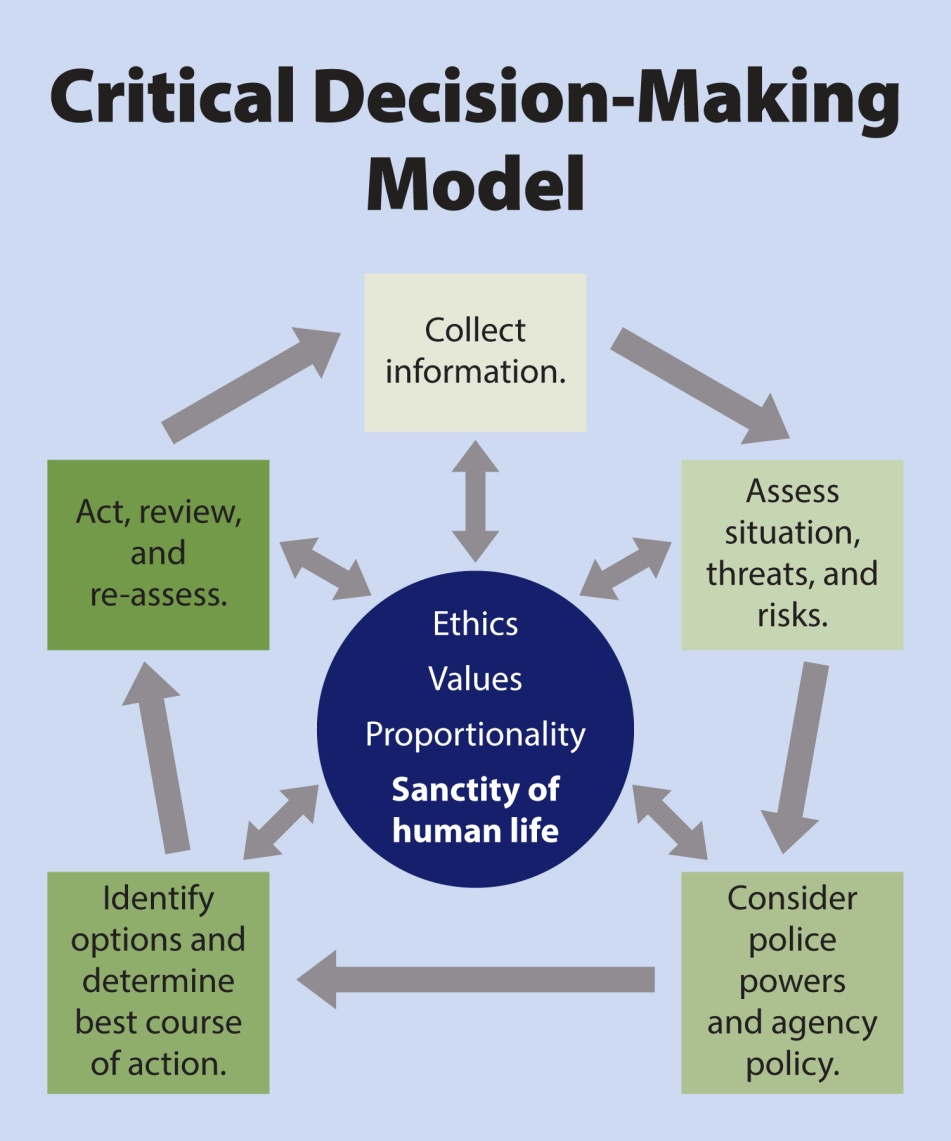 17
The Critical Decision-Making Model
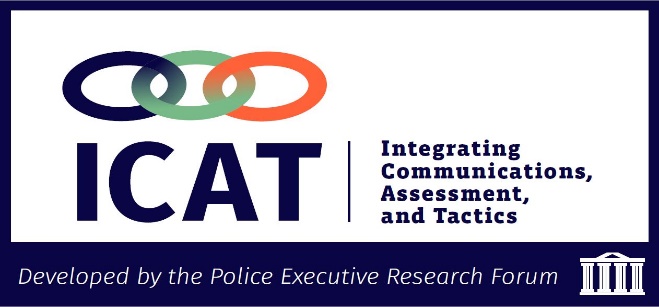 Possible Options and Contingencies
Wait and collect more information
Keep subject under observation
Continue communicating with subject 
Tactically reposition and contain the area
Take decisive action
18
The Critical Decision-Making Model
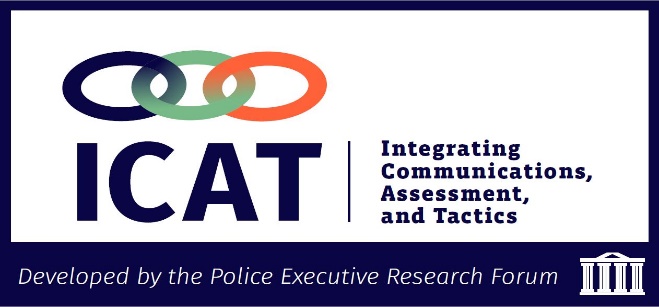 Select Best Course of Action
Keeping in mind …
Greatest likelihood of success against least harm
How proportional the response will be (given threat/risks)
Safety of the public, your own safety and the sanctity of all life
Agency mission and values (CDM core)
19
The Critical Decision-Making Model
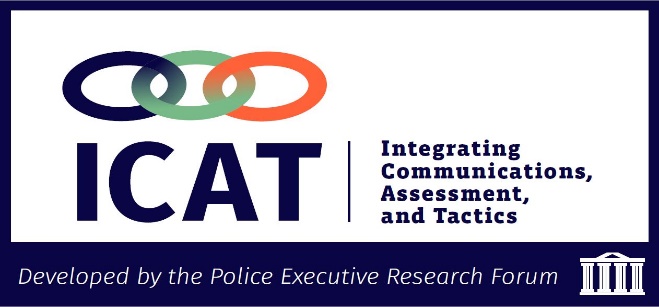 Step 5: Act, Review and Re-assess
Execute the plan, then ask yourself …
Did I achieve the desired outcome?
Is there anything more I need to consider?
What lessons did I learn?
If the incident is not resolved, then “spin the model”
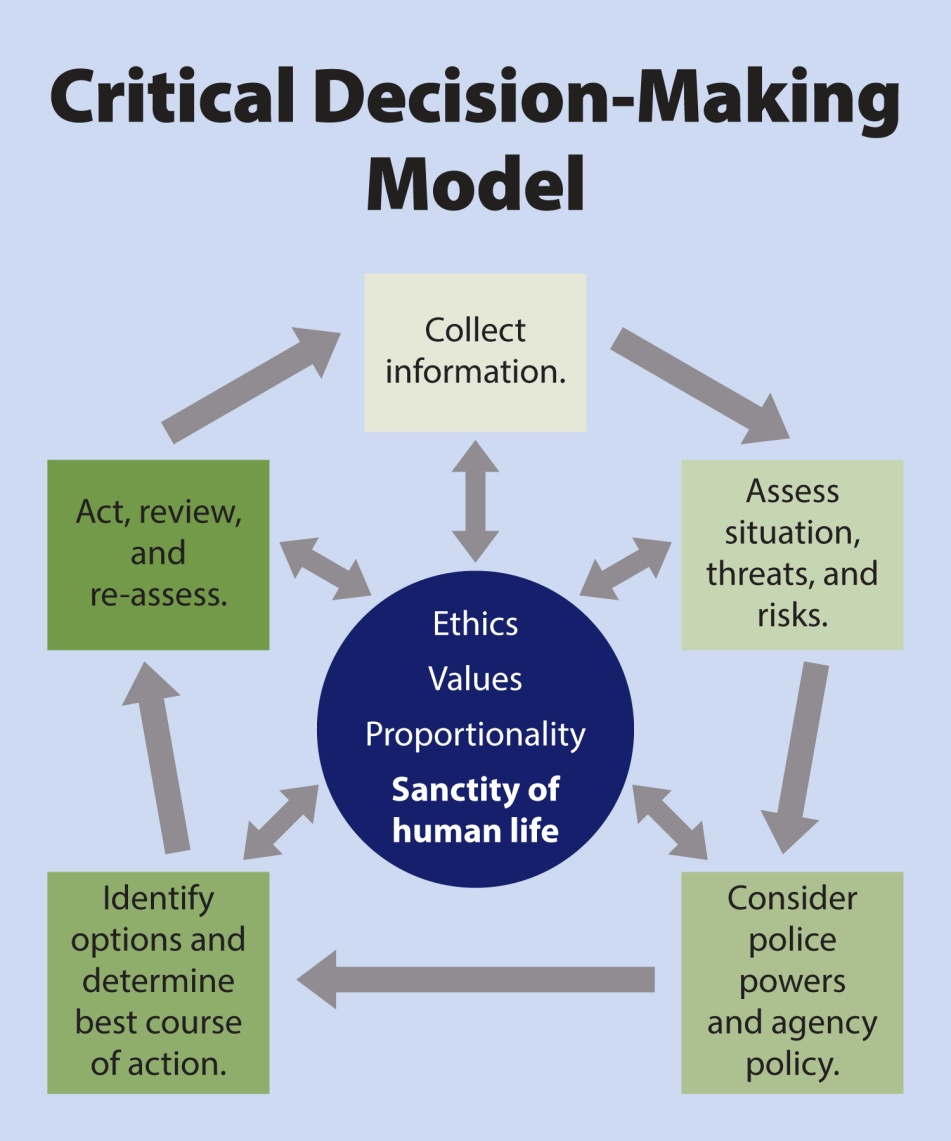 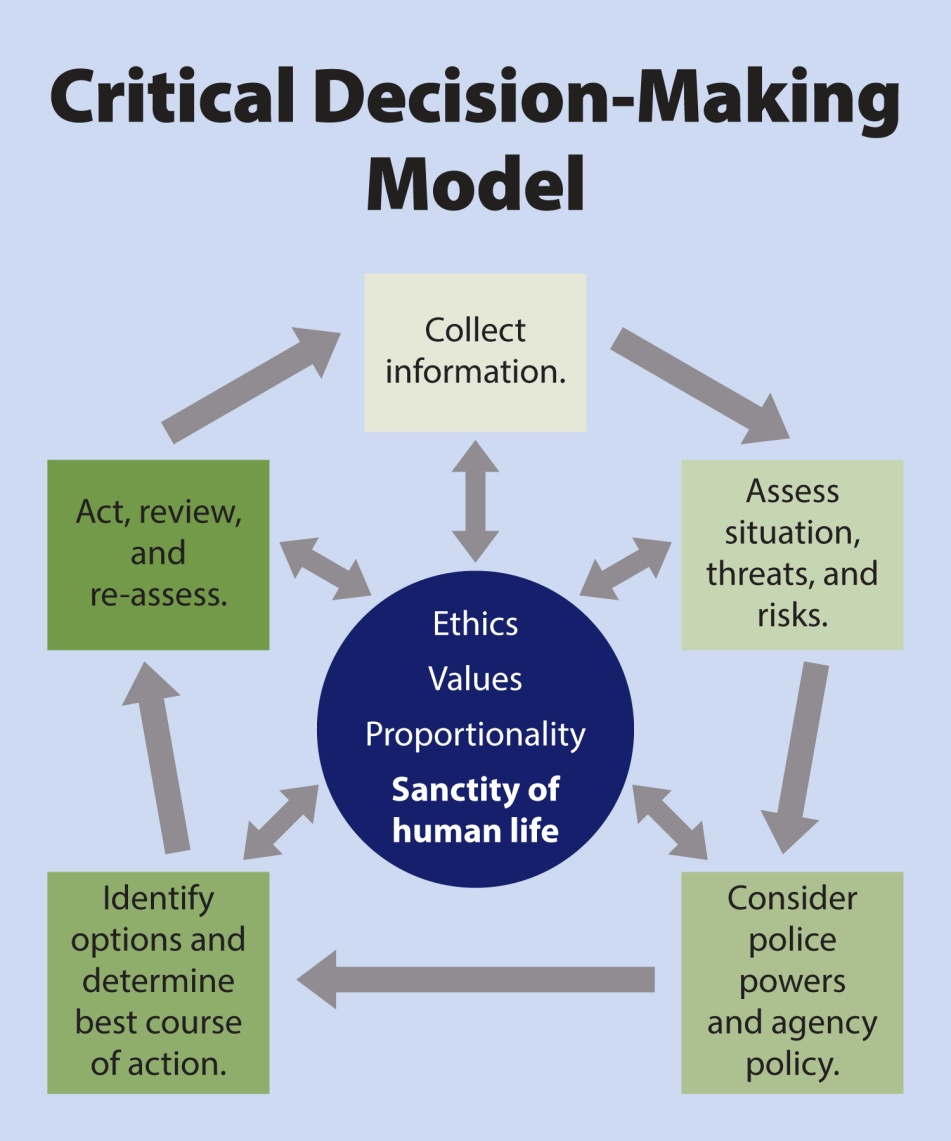 20
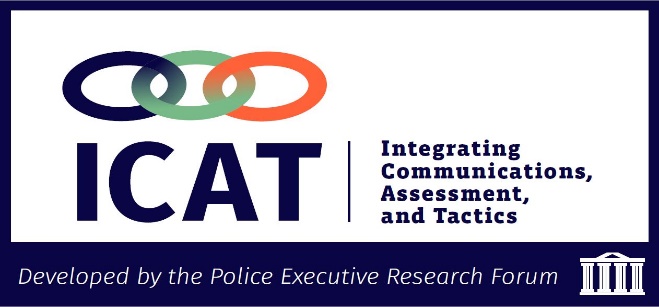 The Critical Decision-Making Model
“Spinning the Model”
Information collection is ongoing
As new information comes in, ask yourself:
What is the threat? 
What are my options?
“Spinning the model” means re-assessing, fine-tuning your decision-making
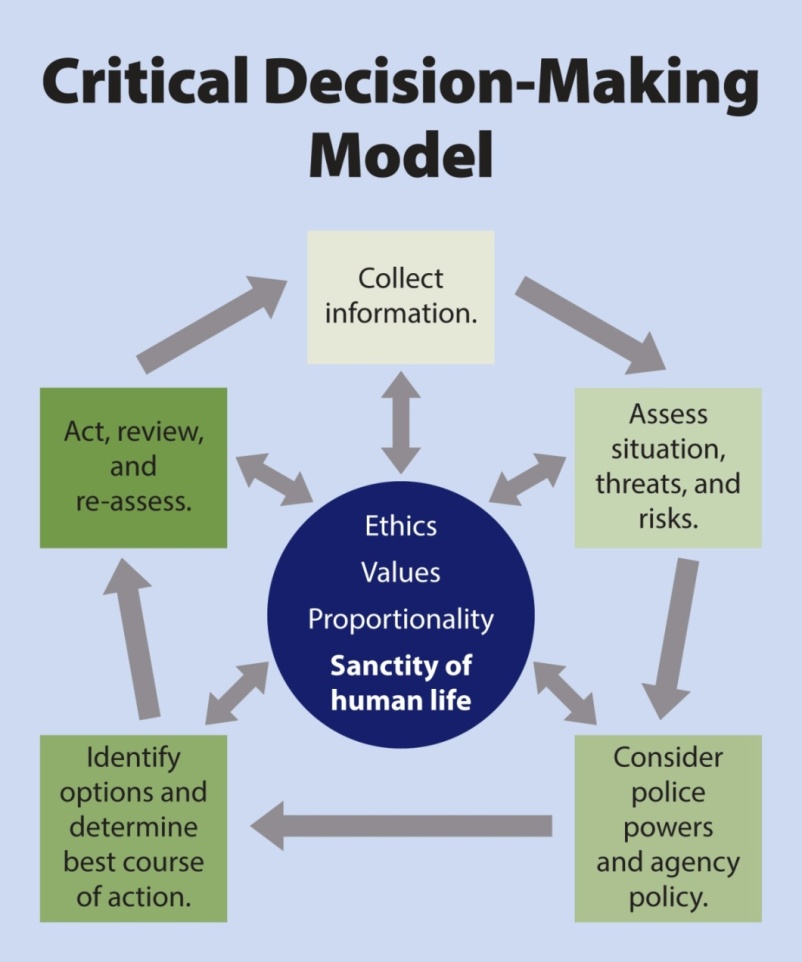 21
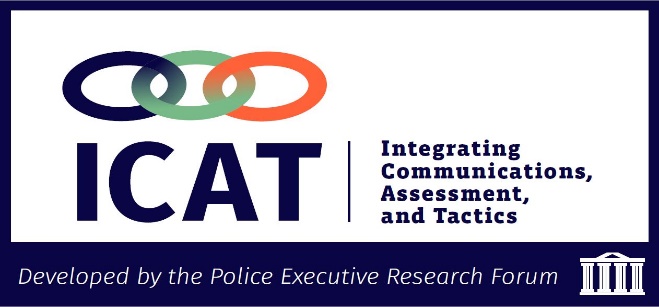 The Critical Decision-Making Model
How does this benefit me? (Esp. in tense and dynamic situations?)
Nothing prevents officers from taking immediate action
When there is time, CDM provides a useful structure for weighing options, making decisions
Very similar to what SWAT teams already do
Over time, it becomes second-nature … like driving a car
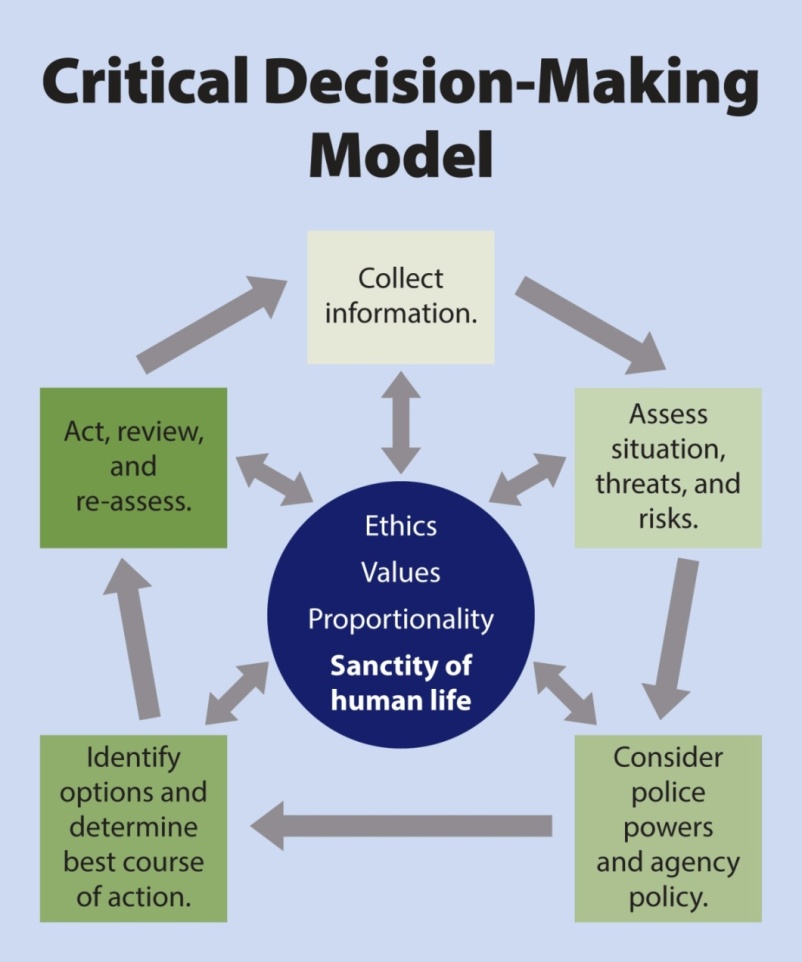 22
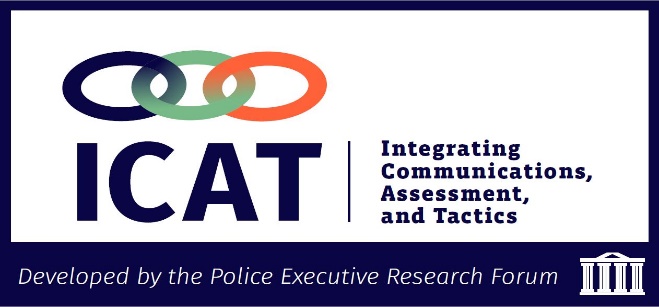 The Critical Decision-Making Model
One Agency’s Experience: 
Nassau County (NY) Police Department
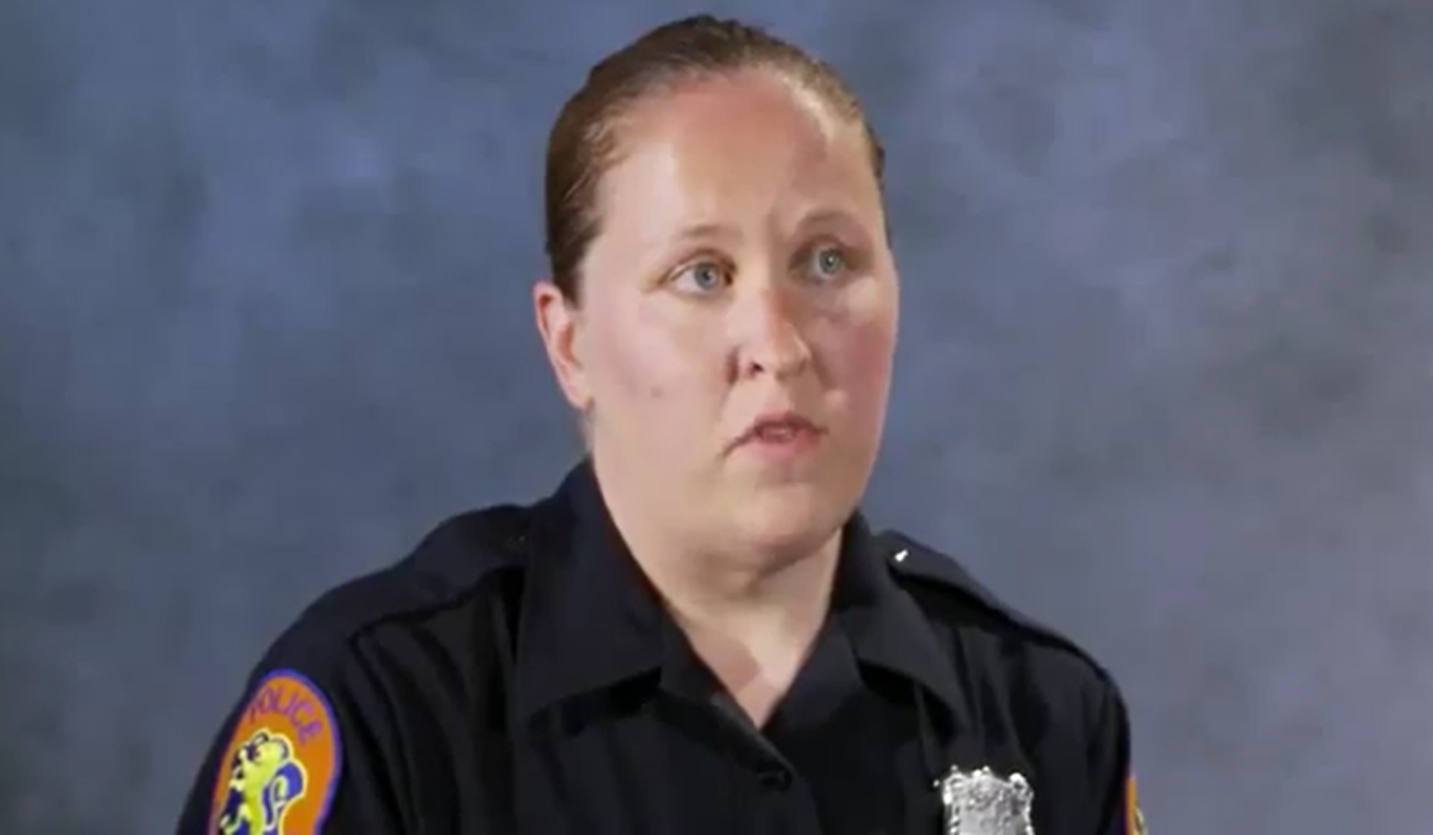 23
[Speaker Notes: Link to video: https://www.youtube.com/watch?v=5NCYvsEBAPU]
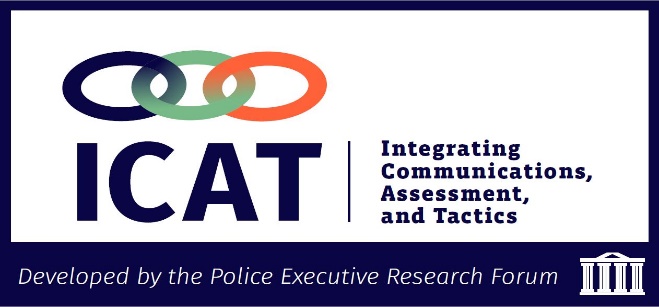 The Critical Decision-Making Model
Benefits of the CDM
Better decisions up front
“I didn’t have time to think” – very few situations where that is really the case
CDM helps you gather information, assess threats, weigh options
Helps to explain your actions after the fact
Enhances officer credibility
Protects officers in court
24
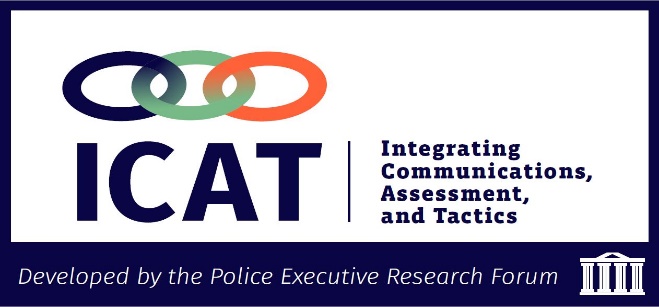 The Critical Decision-Making Model
Looking at the CDM in Action
25
[Speaker Notes: Link to video: https://www.youtube.com/watch?v=VBY7zzsQVnU]
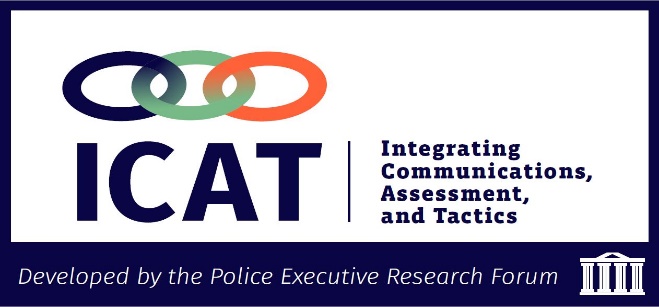 The Critical Decision-Making Model
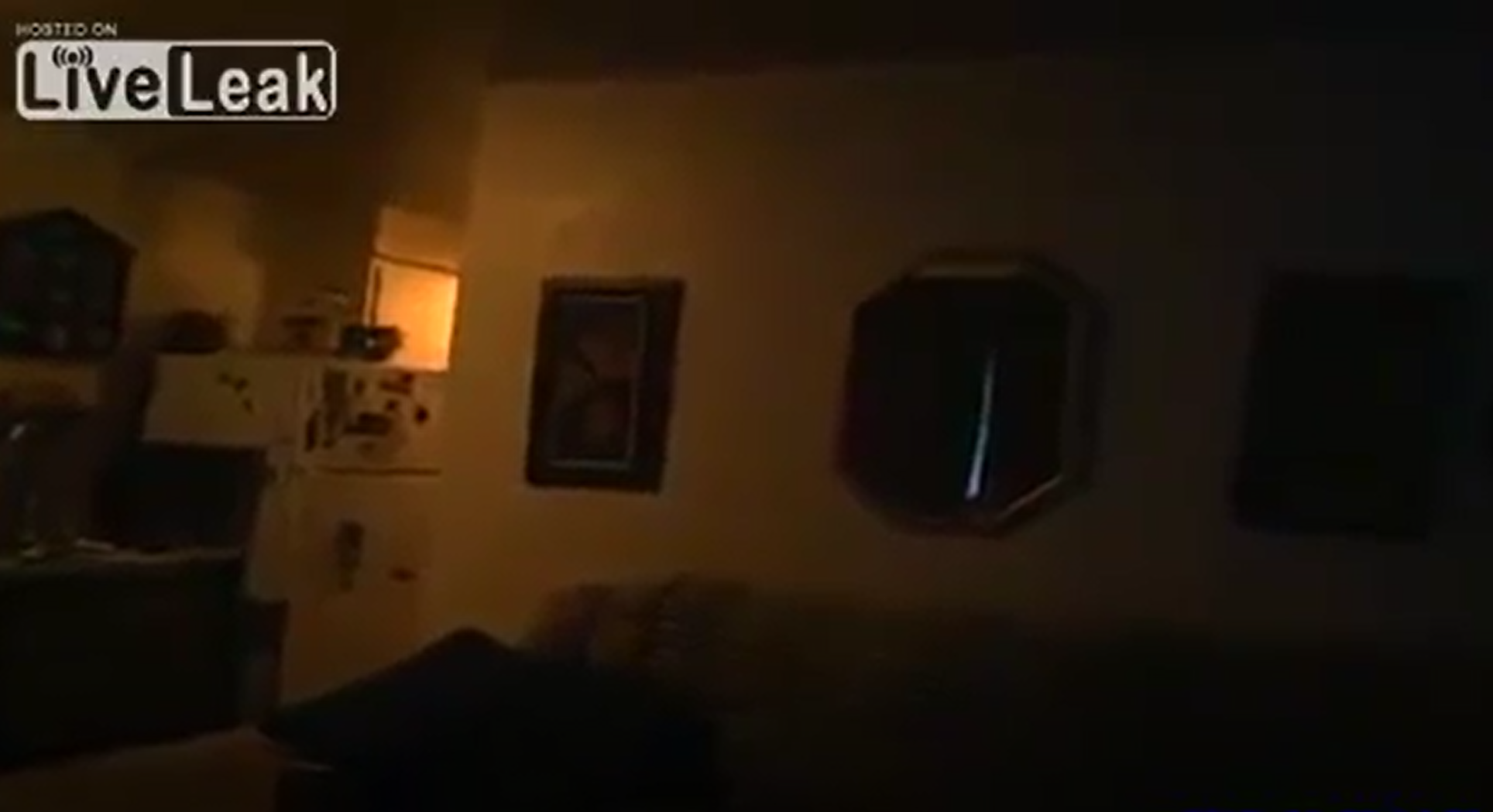 Coeur d’Alene, ID
26
[Speaker Notes: Link to video: https://www.youtube.com/watch?v=_FcrJDhelug]
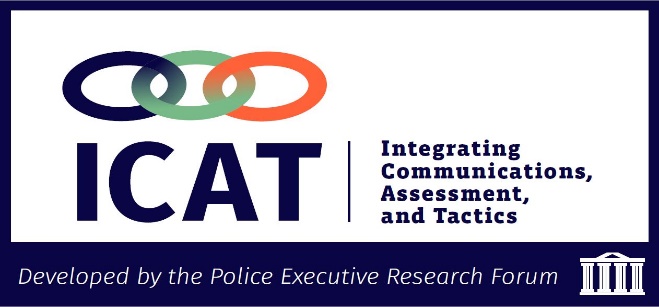 The Critical Decision-Making Model
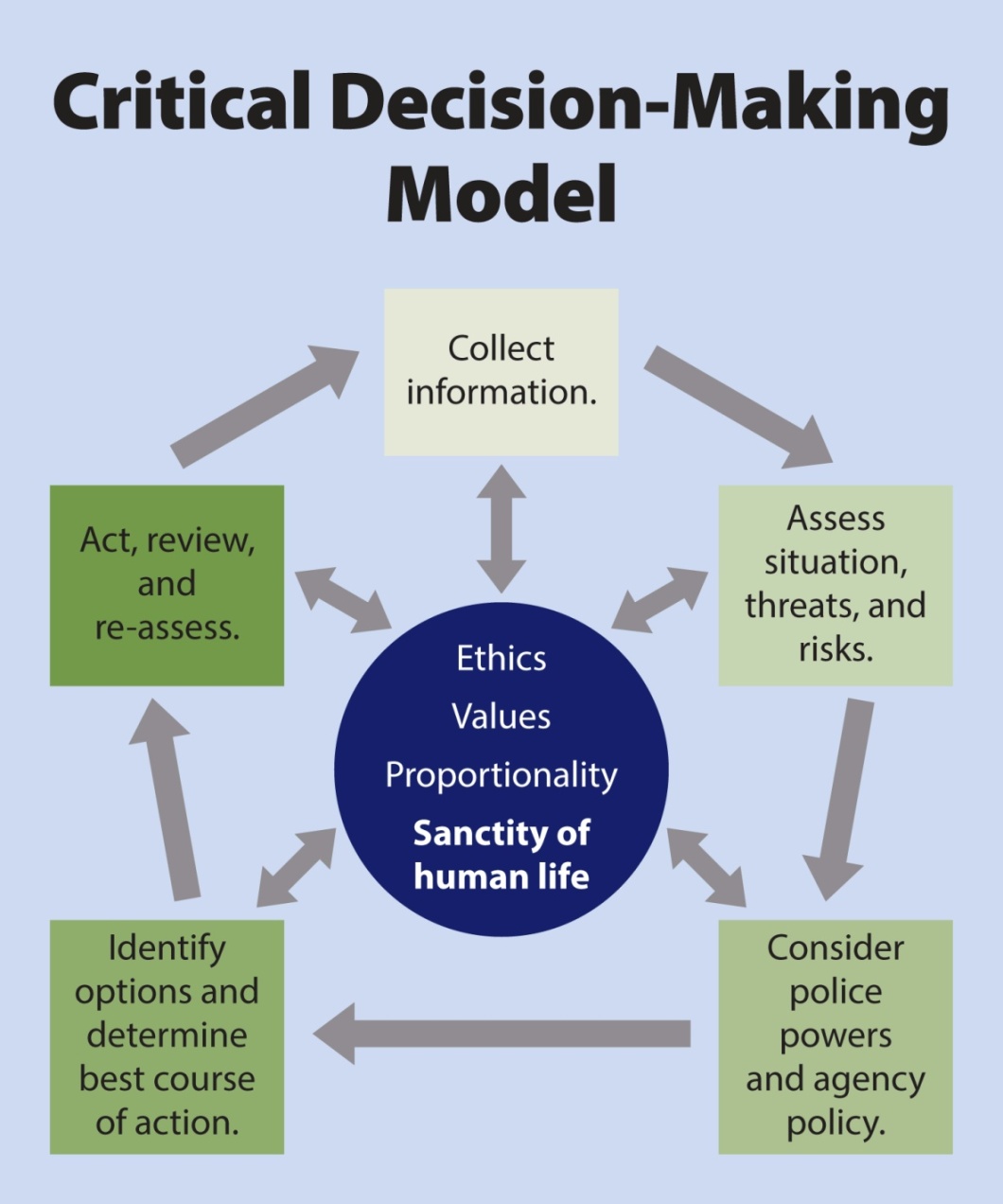 27
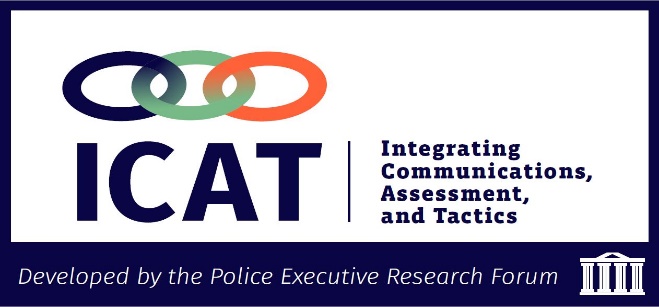 The Critical Decision-Making Model
Thoughts?
Questions?
Observations?
28